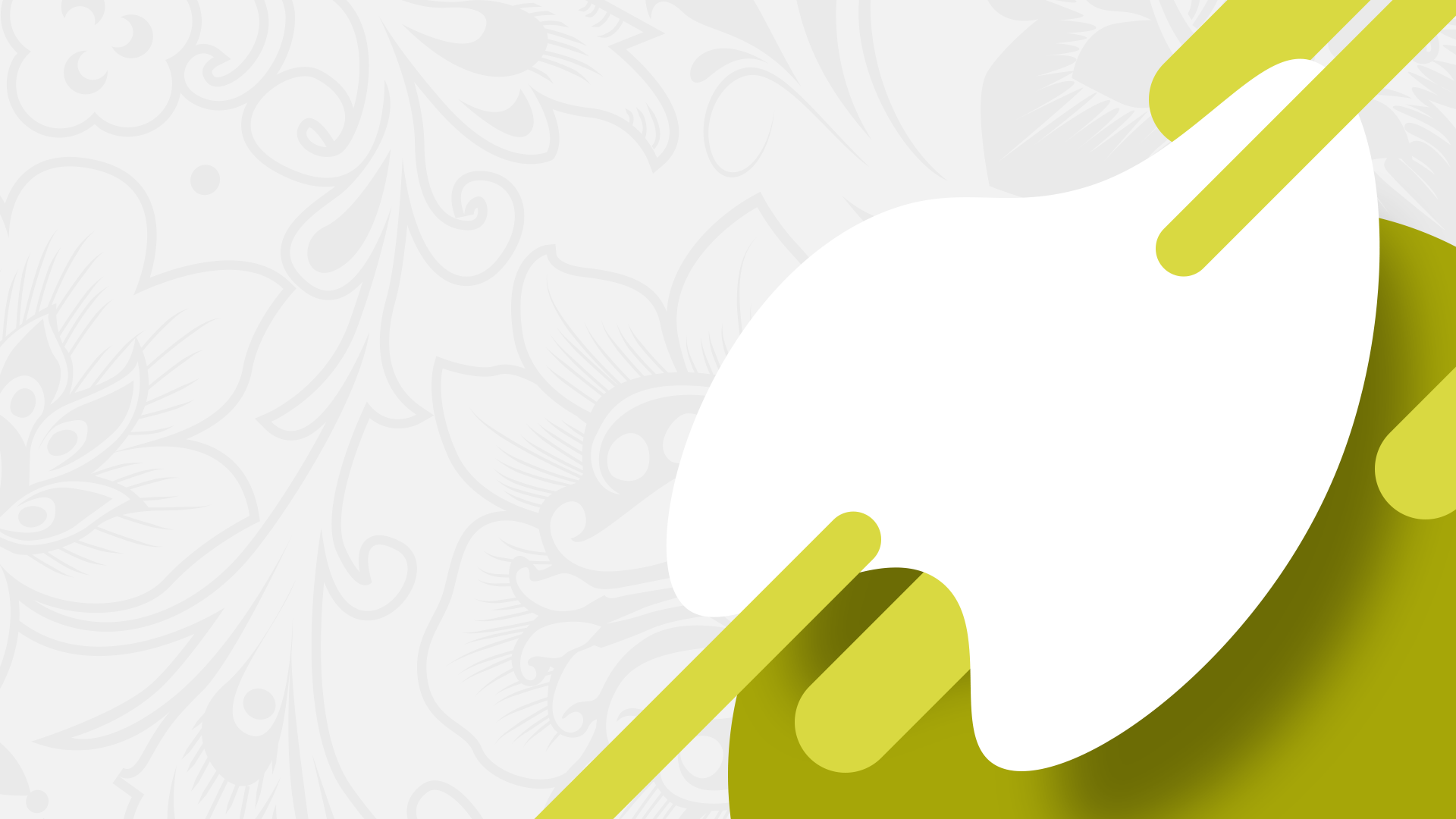 Идеология 
и культура периода Гражданской войны
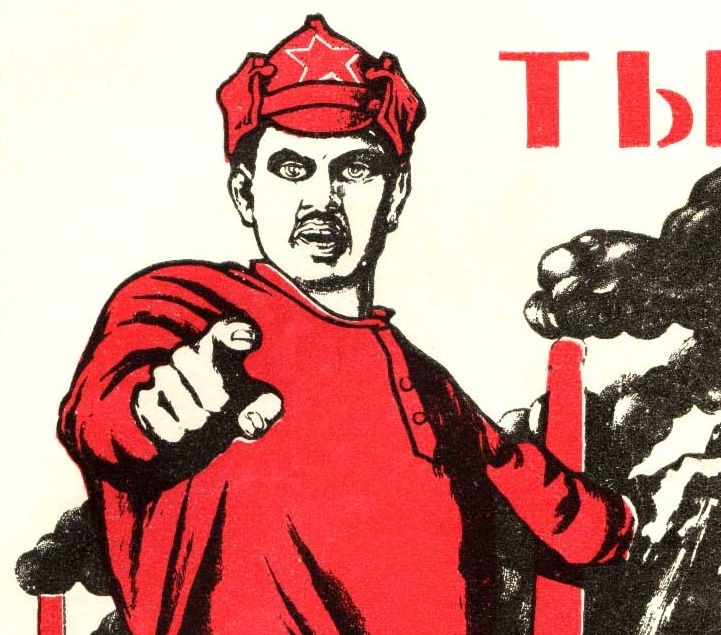 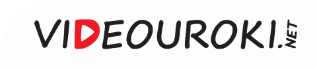 К. Петров-Водкин.
1918 год 
в Петрограде.
1920
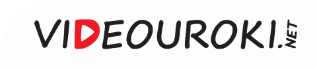 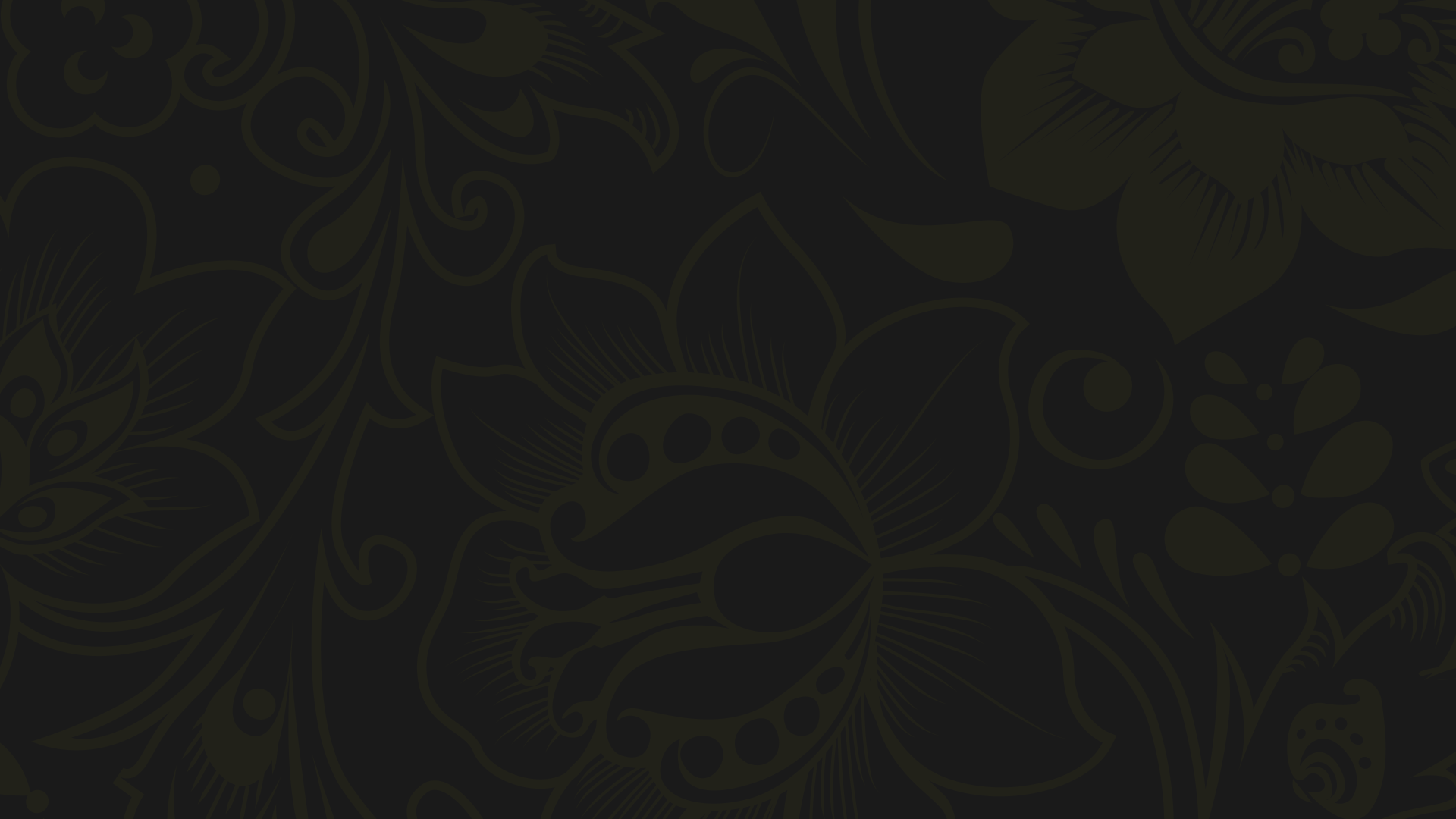 Вопросы занятия
Политика большевиков в области просвещения.
1
2
Художественная культура.
3
Отношение советской власти к церкви.
4
Повседневная жизнь.
Общественные настроения населения России.
5
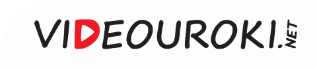 Одним из врагов социалистической революции 
Ленин считал неграмотность.
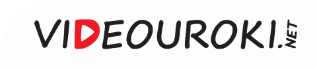 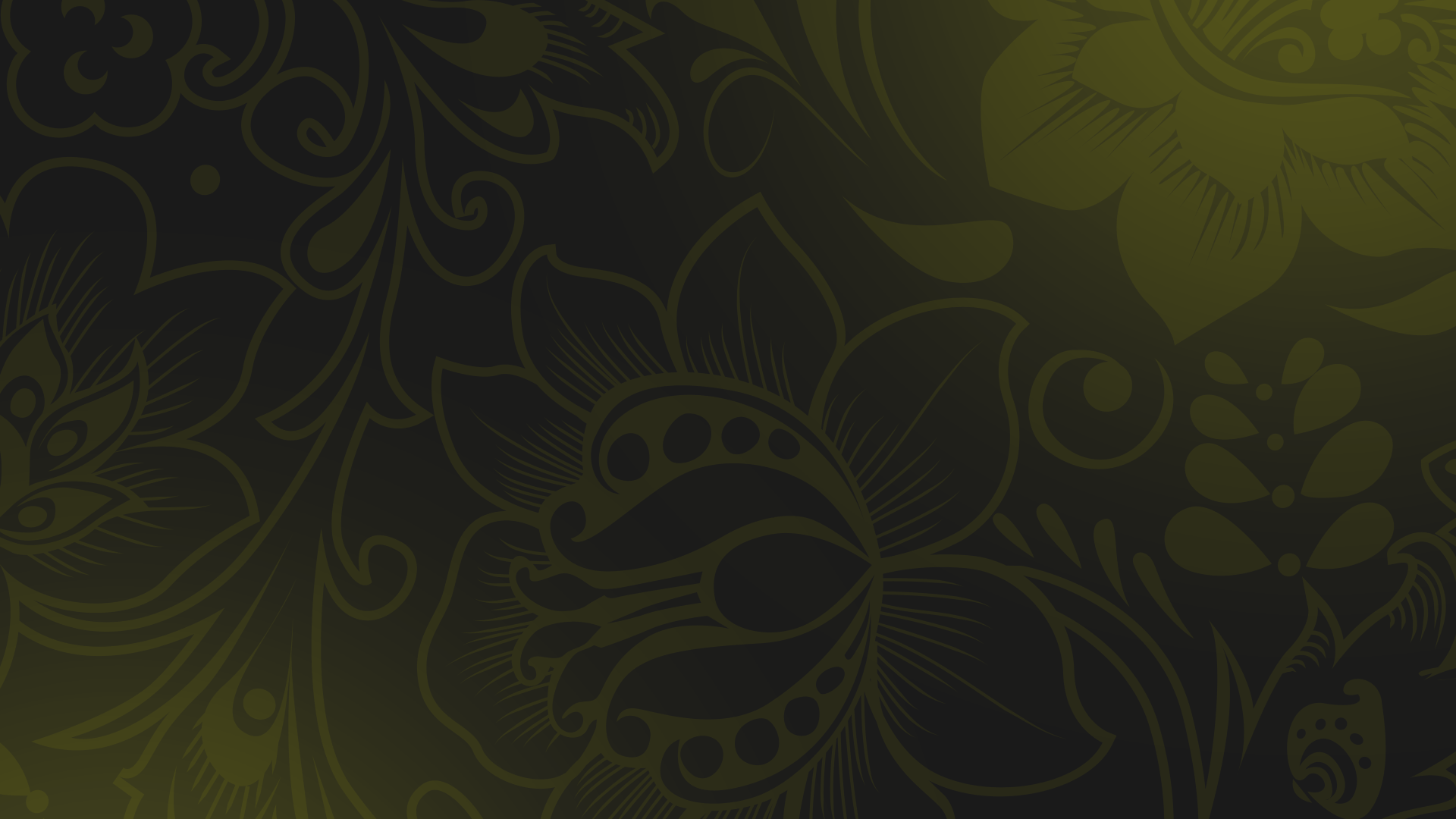 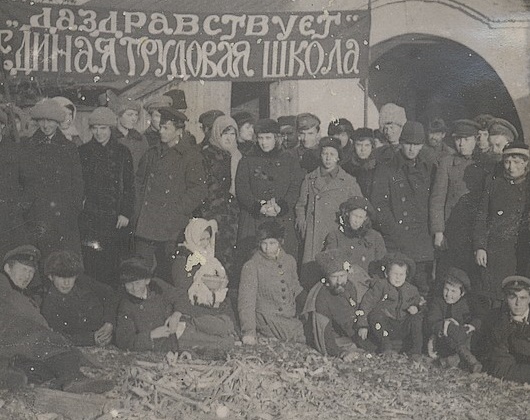 Образование
30 сентября 1918 года было издано «Положение о единой трудовой школе РСФСР».
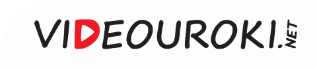 Образование
Делался акцент на педагогическом новаторстве и уважении к ребёнку
«Положение о единой трудовой школе РСФСР»
Внедрялись элементы самоуправления и принципы бесплатного обучения
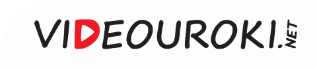 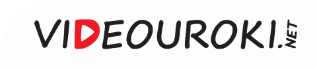 2 августа 1918 года СНК издал декрет 
о предоставлении преимущества 
при поступлении 
в вузы рабочим 
и крестьянской бедноте.
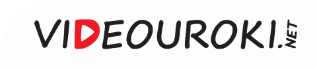 Образование
На них готовили 
крестьян к поступлению 
в университеты и институты
В 1919 году появились рабочие факультеты
К 1925 году половину 
всех абитуриентов вузов составляли выпускники рабфаков
Выпускники рабфаков зачислялись в вузы без вступительных экзаменов
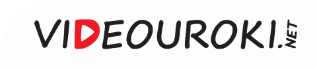 Большевики активно привлекали к сотрудничеству учёных.
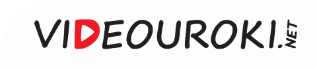 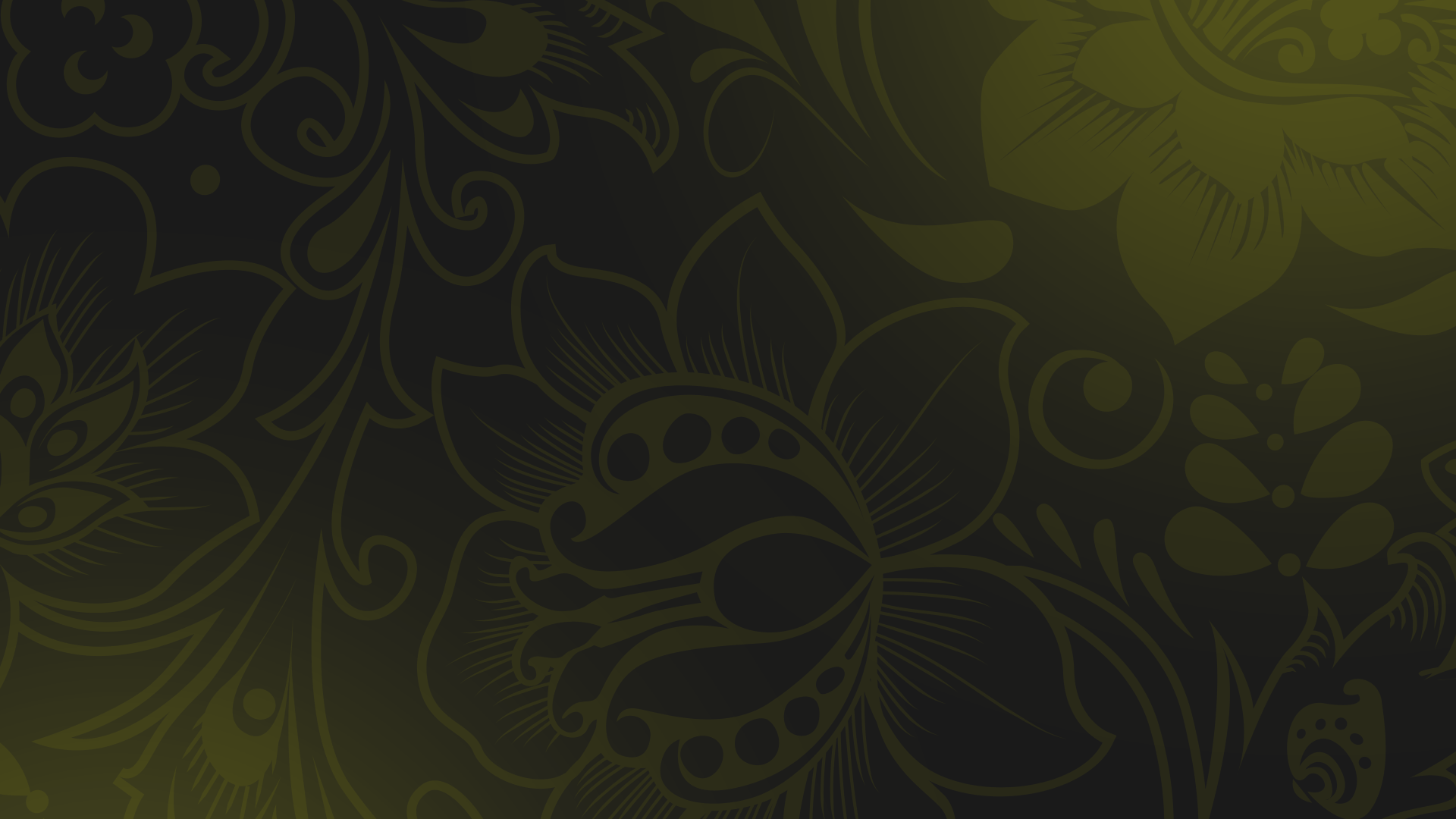 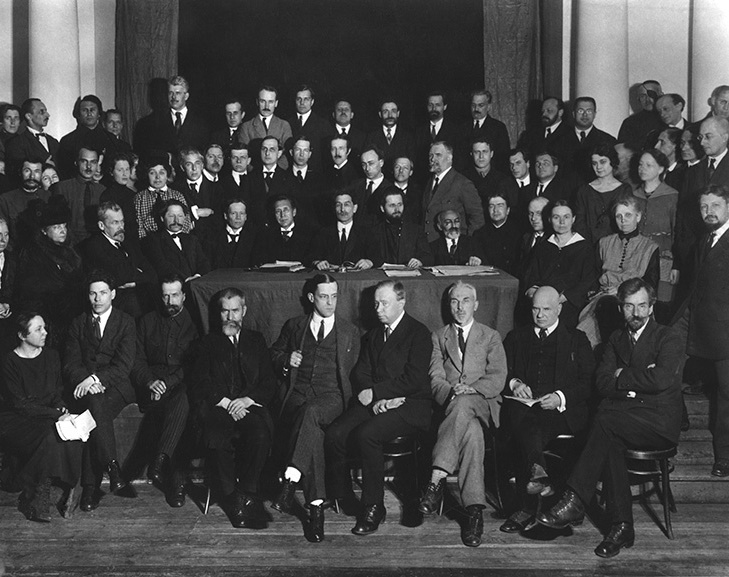 Наука
Многие учёные не разделяли взгляды большевиков, но продолжали работать 
на благо России, так как считали это своим долгом.
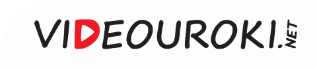 Николай Егорович Жуковский
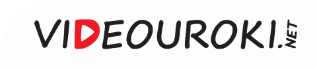 Владимир Иванович Вернадский
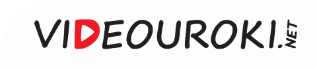 Константин Эдуардович Циолковский
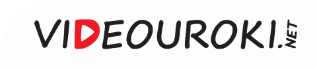 Иван Владимирович Мичурин
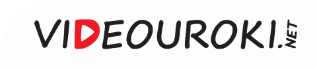 Творческая интеллигенция
1
2
3
Больше всего они ценили свободу творчества, поэтому выбрали эмиграцию
Многие деятели культуры Серебряного века 
на момент революции были на пике своего творчества
Некоторые из них решили, что с приходом к власти большевиков культурные ценности России будут уничтожены
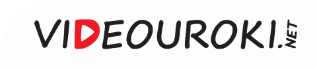 Иван Алексеевич Бунин
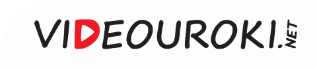 Сергей Сергеевич Прокофьев
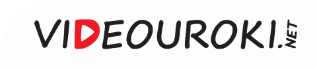 Сергей Васильевич Рахманинов
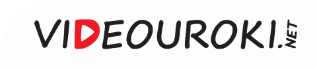 Фёдор Иванович Шаляпин
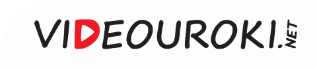 Марк Захарович Шагал
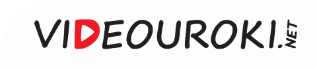 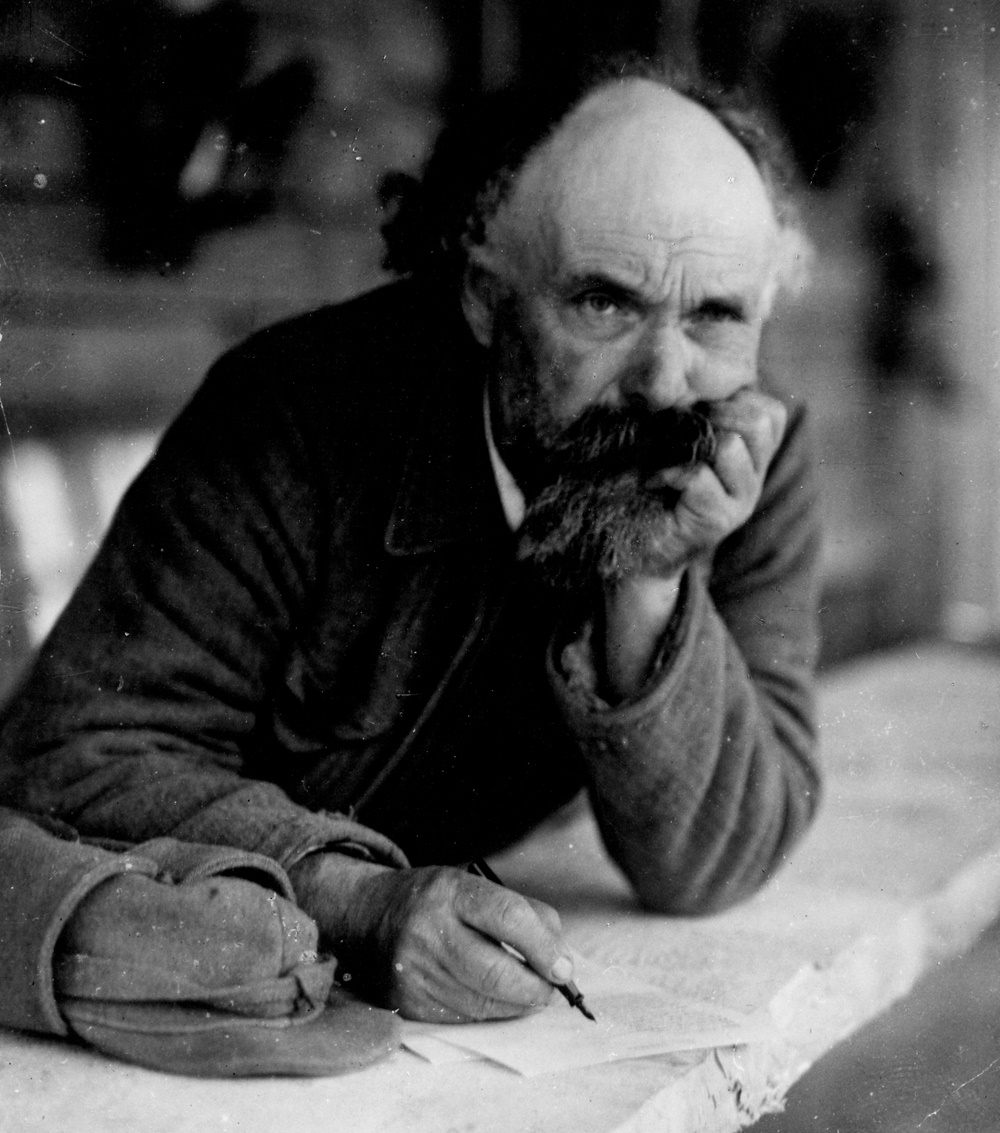 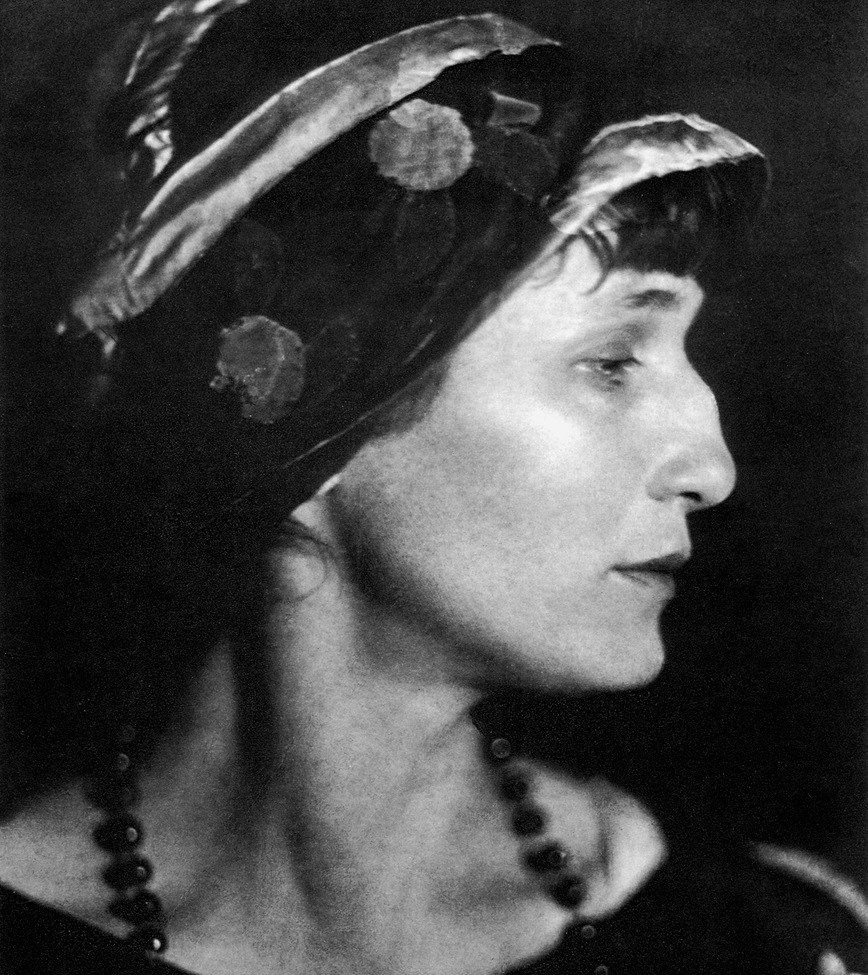 Анна Ахматова 
и Михаил Пришвин
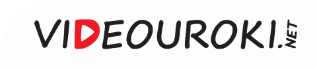 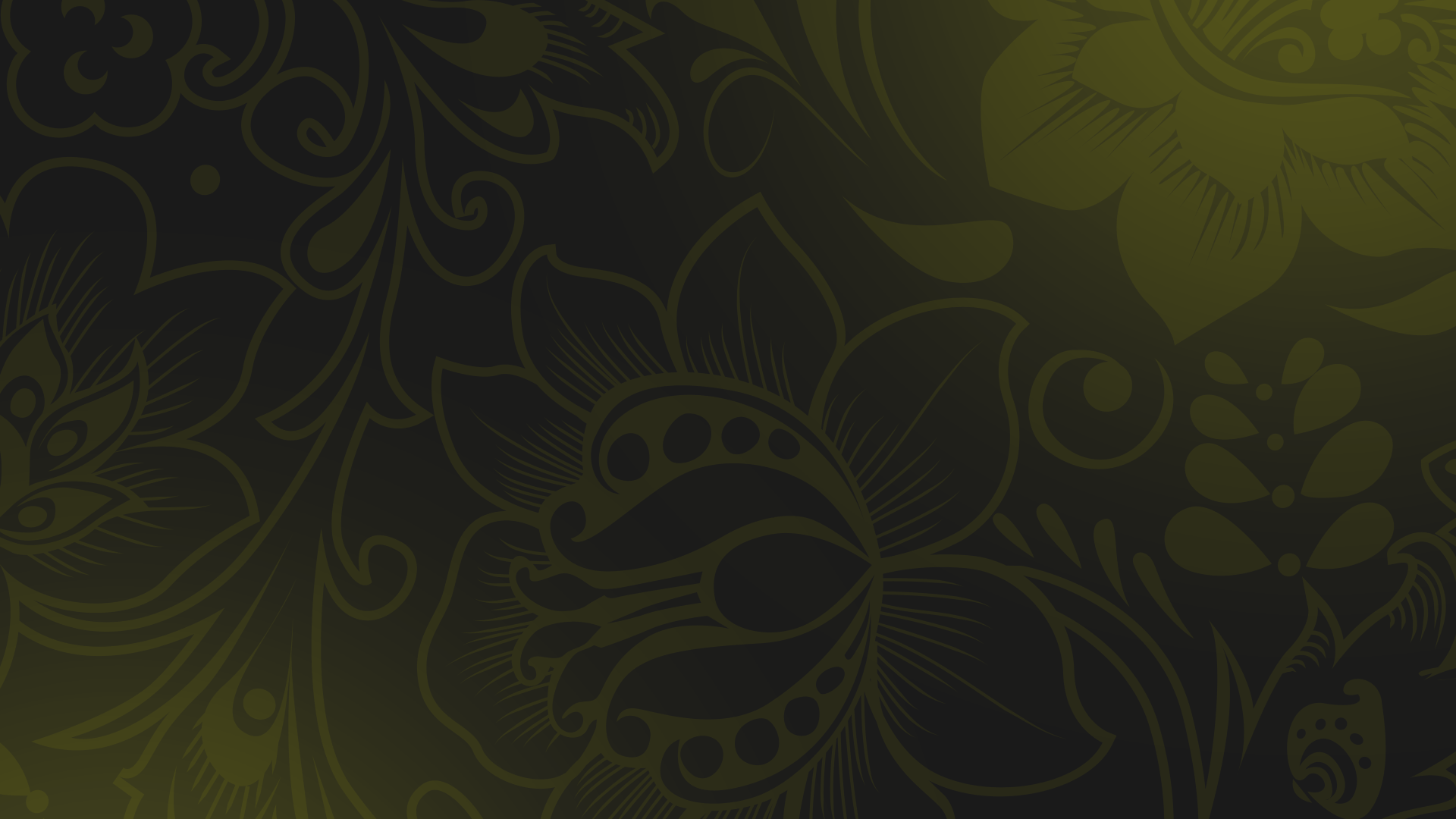 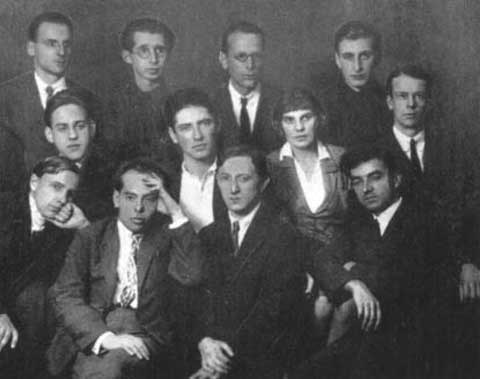 Творческая интеллигенция
Многие творческие люди считали, 
что революция может омолодить страну 
и разбудить созидательные силы народа.
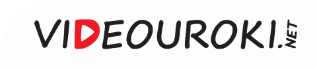 Владимир Маяковский
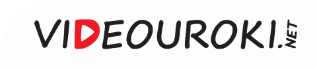 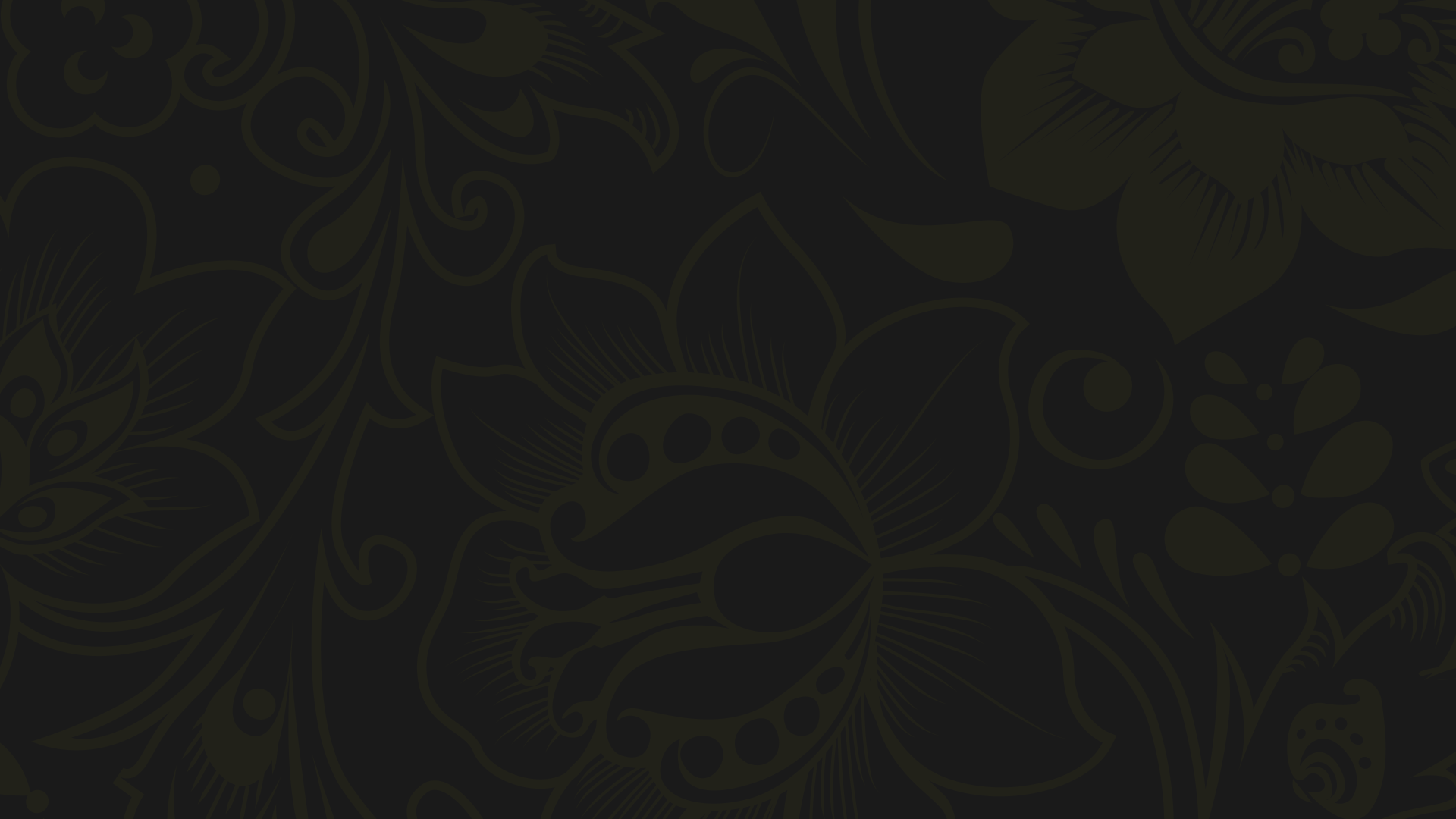 О, звериная!
О, детская!
О, копеечная!
О, великая!
Каким названьем тебя ещё звали?
Как обернёшься ещё, двуликая?
Владимир Маяковский
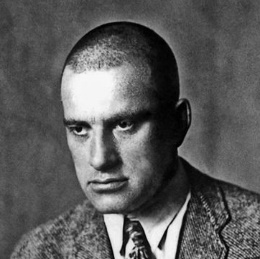 1893–1930
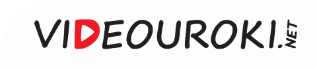 Александр Блок
Революционным событиям посвящена поэма Александра Блока «Двенадцать».
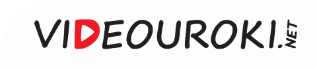 Б. Кустодиев.
Большевик.
1920
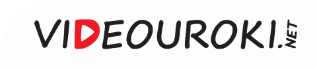 Появились 
новые тенденции 
в области культуры.
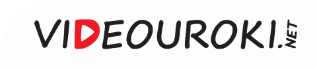 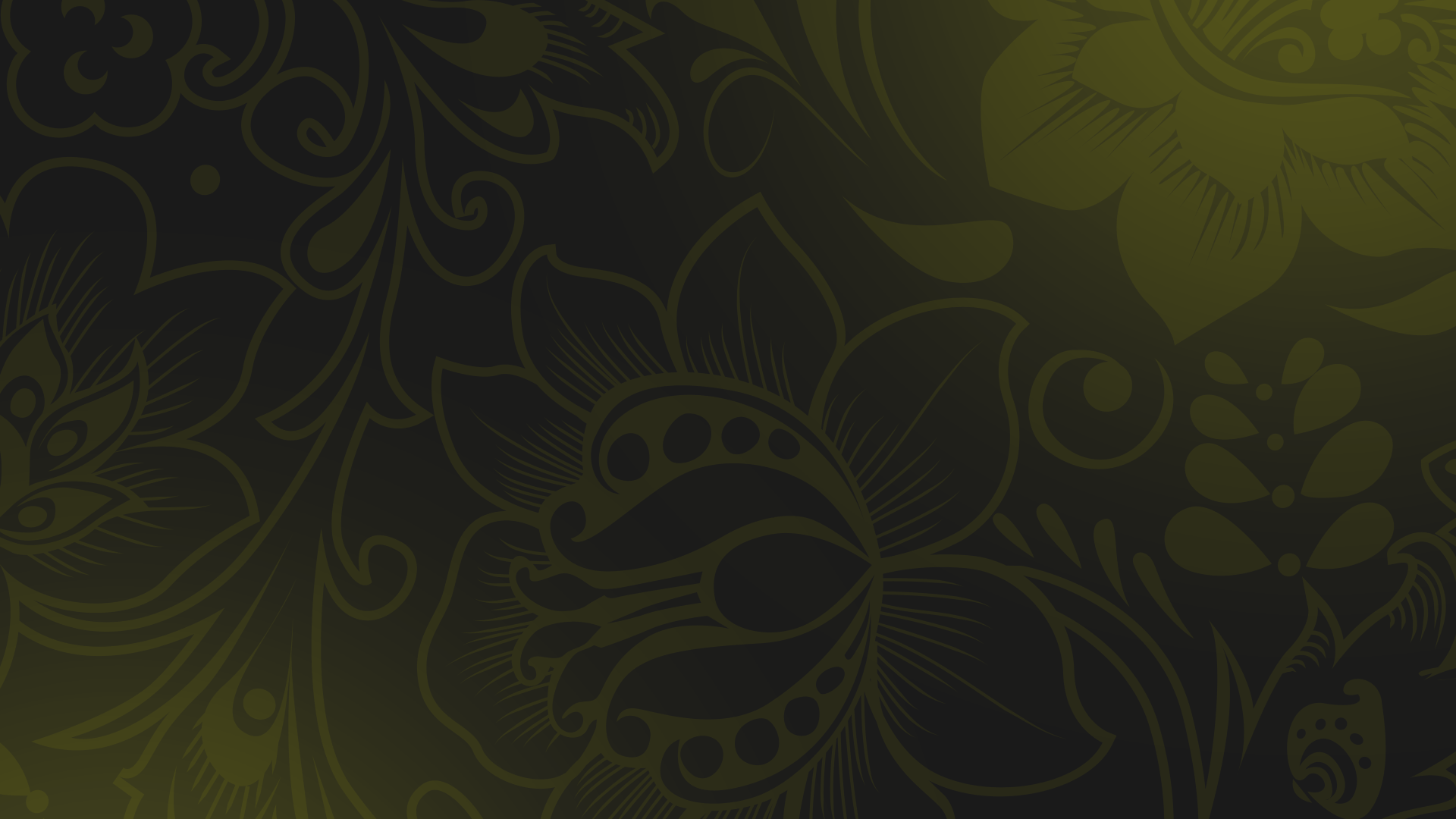 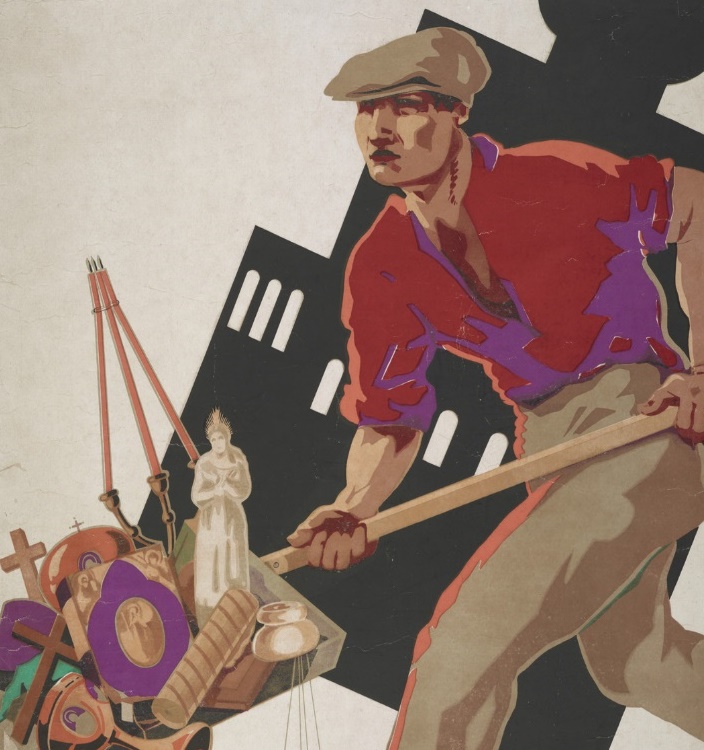 Была создана литературно-художественная и культурно-просветительская организация – Пролеткульт. 

Она призывала «выбросить» 
на свалку истории все культурные достижения прошлого.
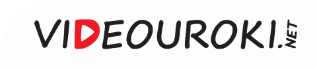 Изобразительное искусство
1
2
3
В период Гражданской войны расцвело 
искусство плаката
Изменения коснулись изобразительного искусства
Новое время требовало новых форм, которые бы воздействовали на чувства и призывали к борьбе
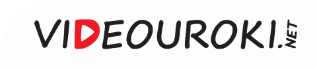 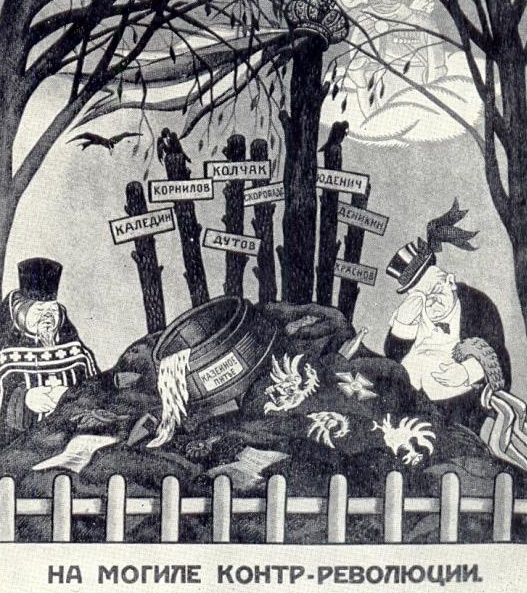 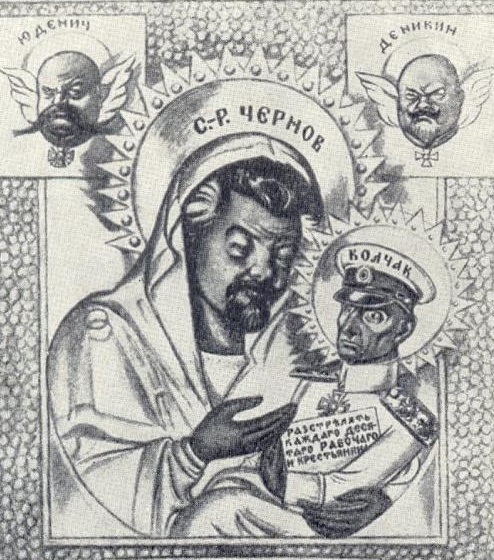 Плакаты 
В. Дени
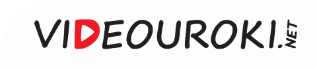 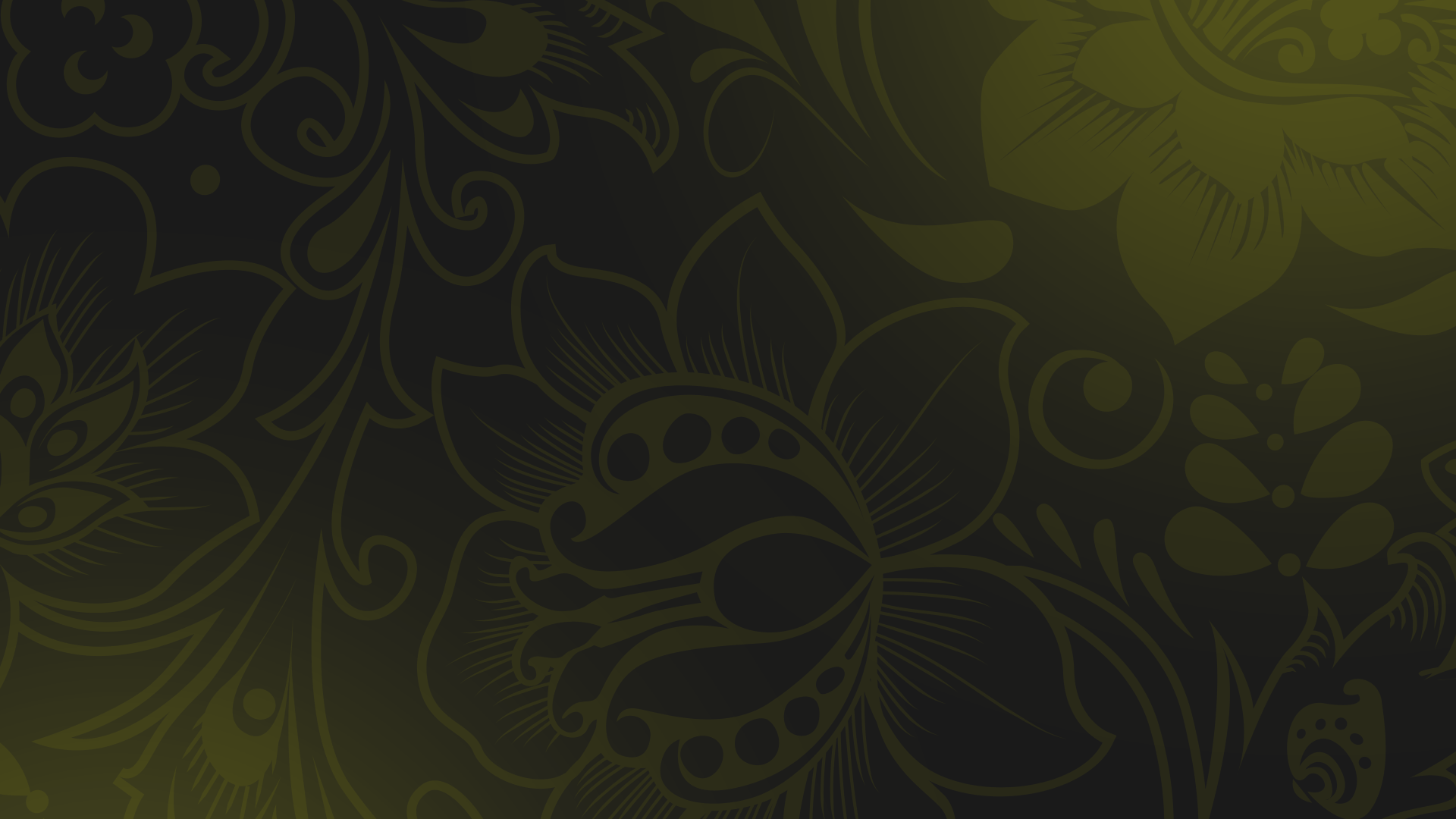 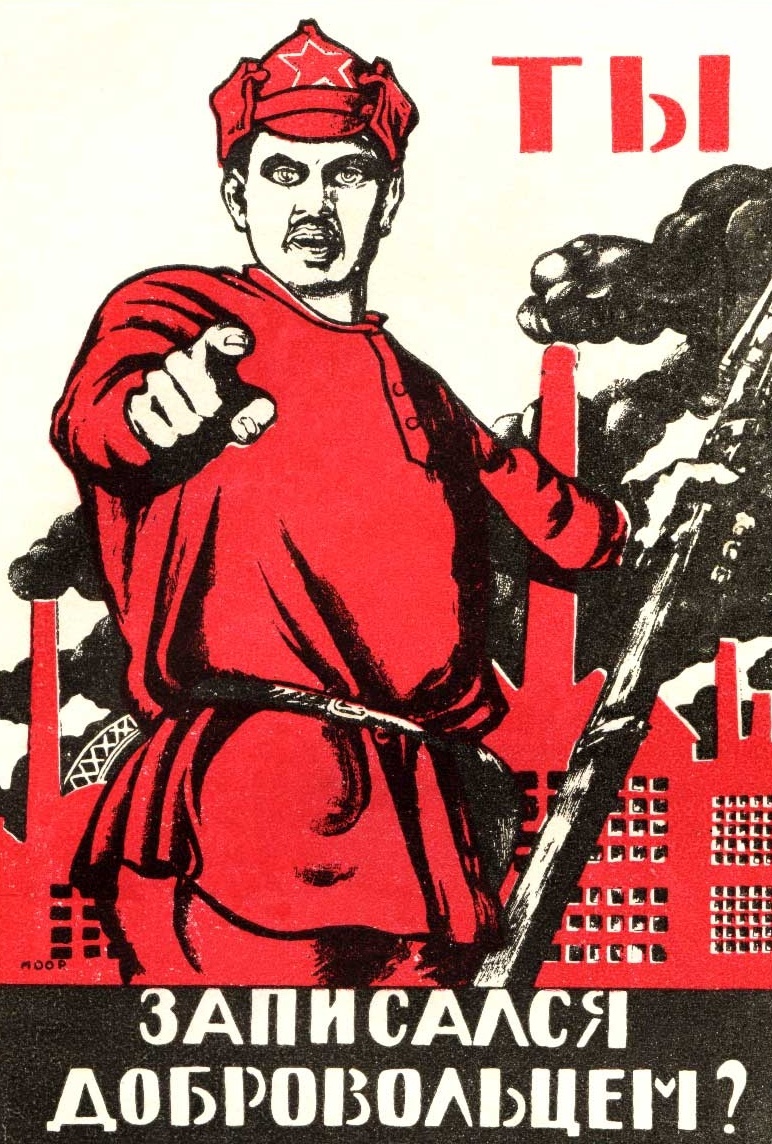 Д. Моор.
Ты записался добровольцем?
1920
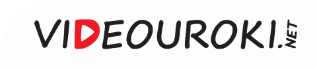 Особое место занимали 
«Окна РОСТА» (российского телеграфного агентства).
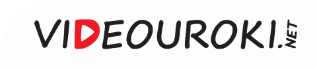 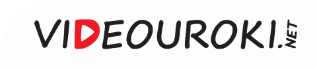 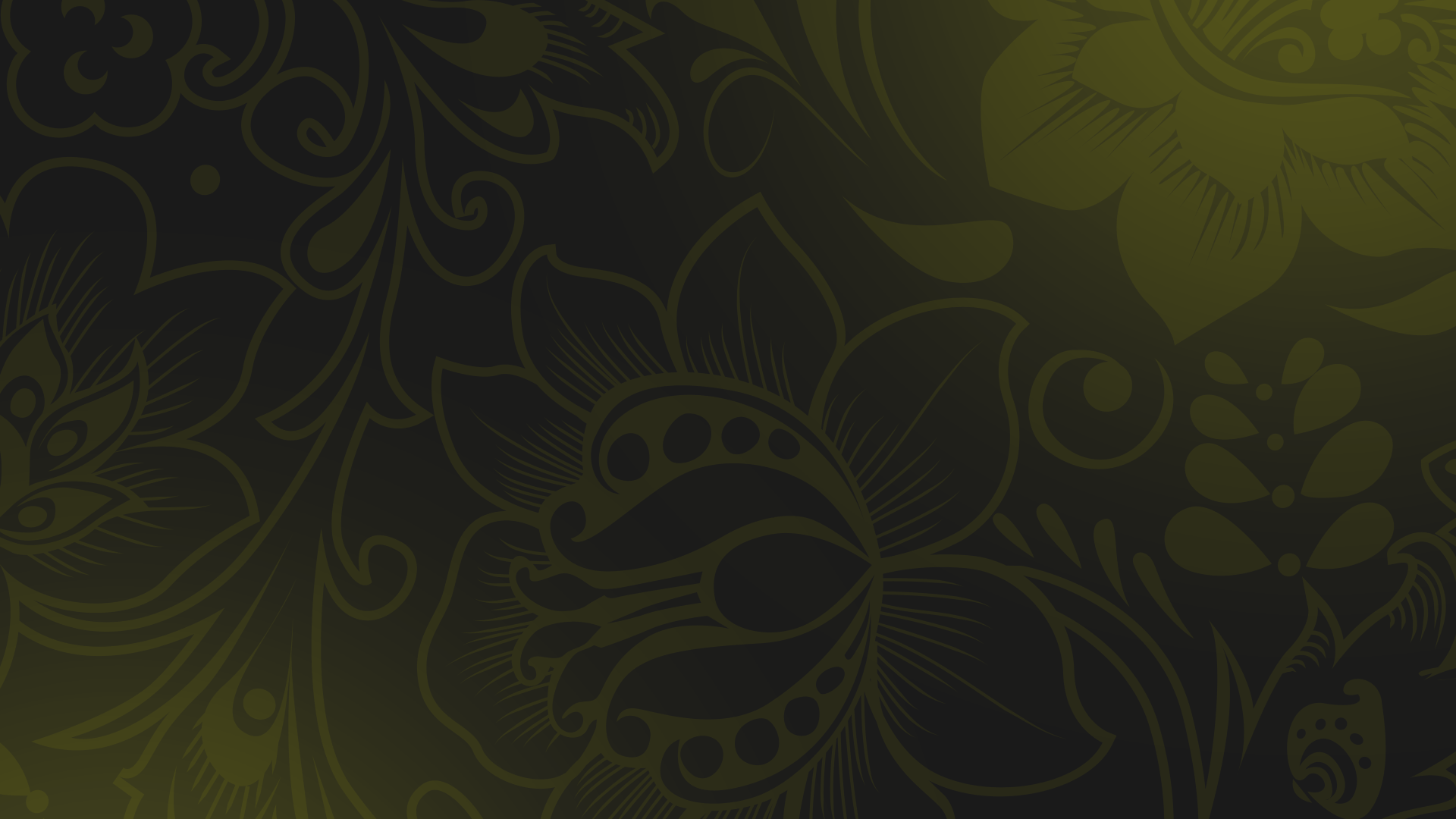 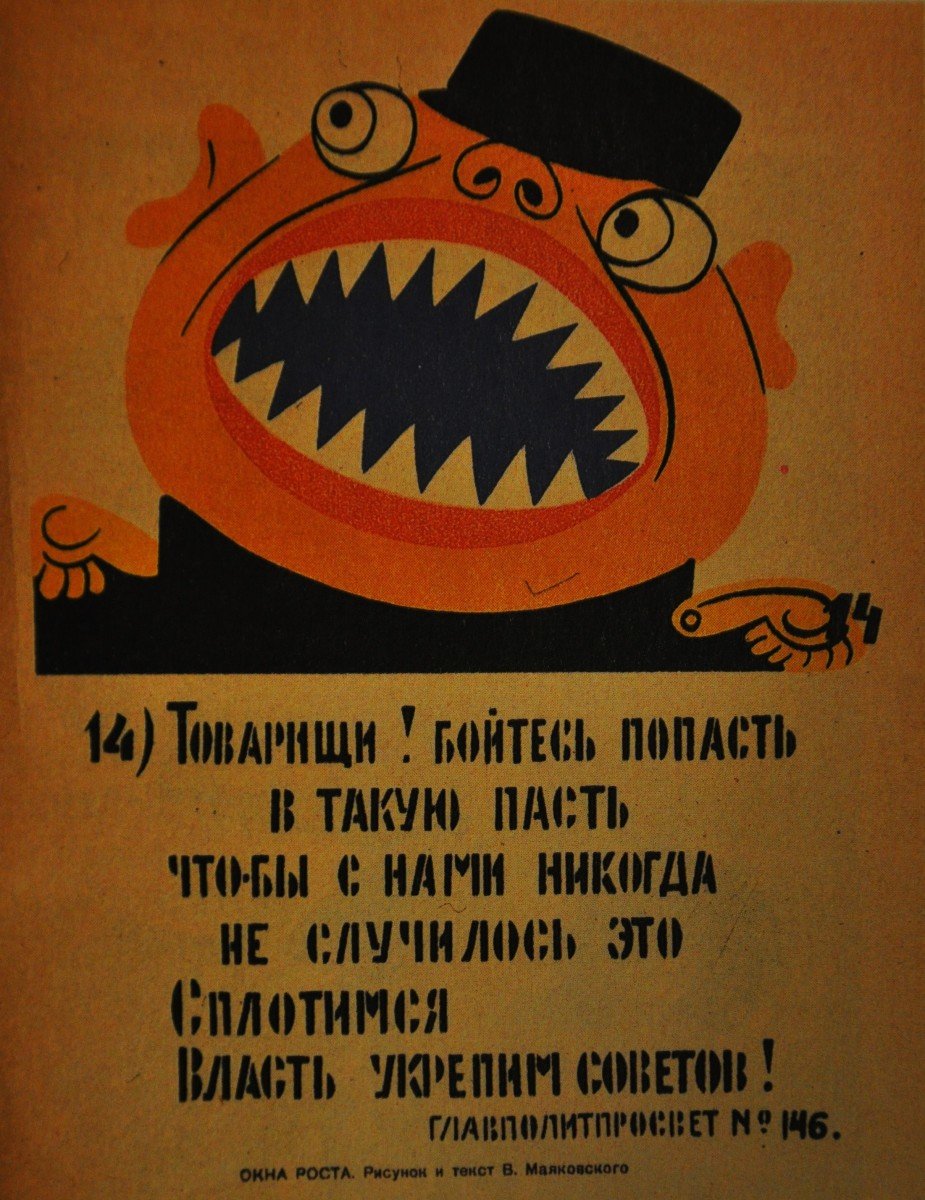 Плакат 
В. Маяковского
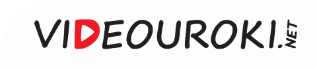 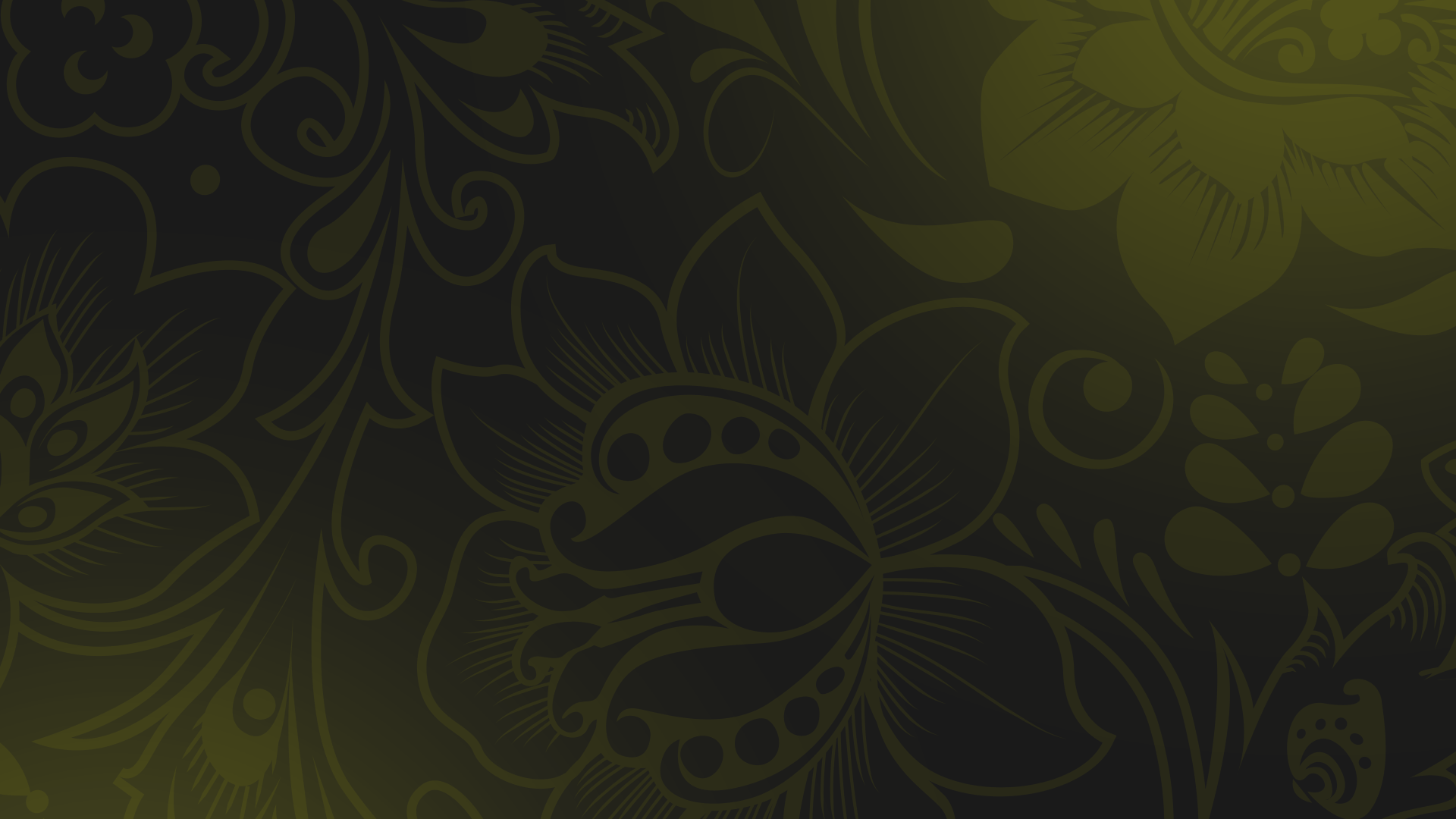 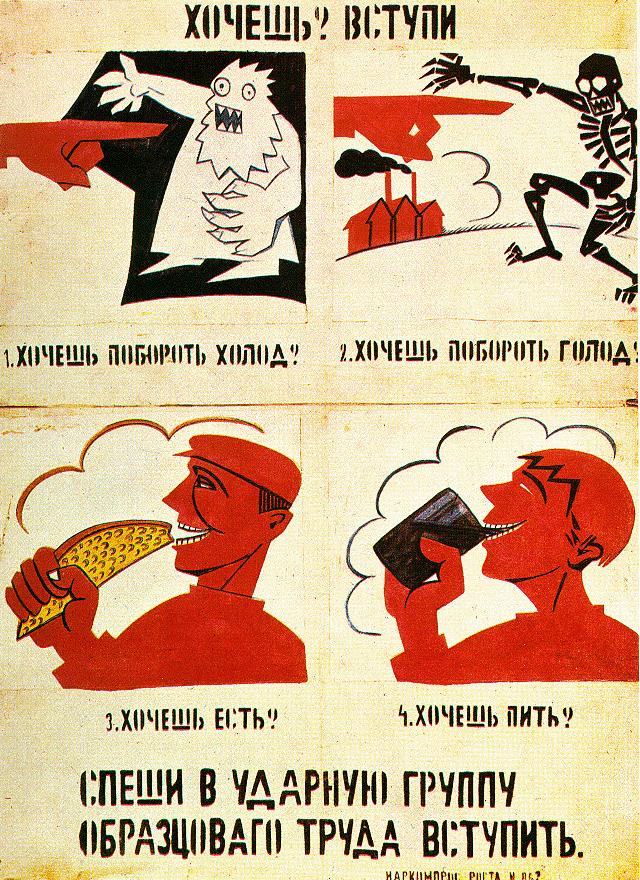 Плакат 
В. Маяковского
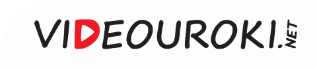 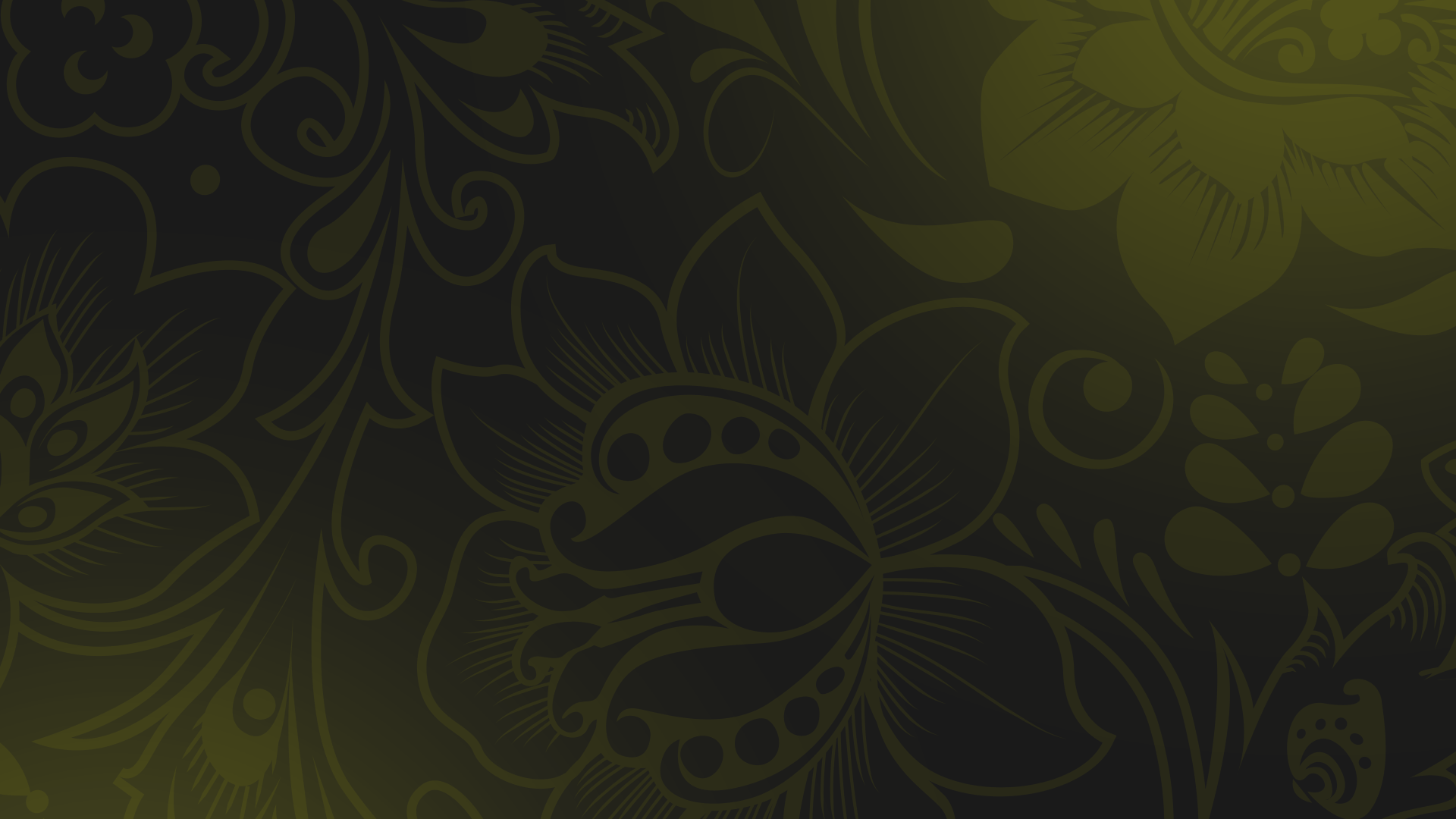 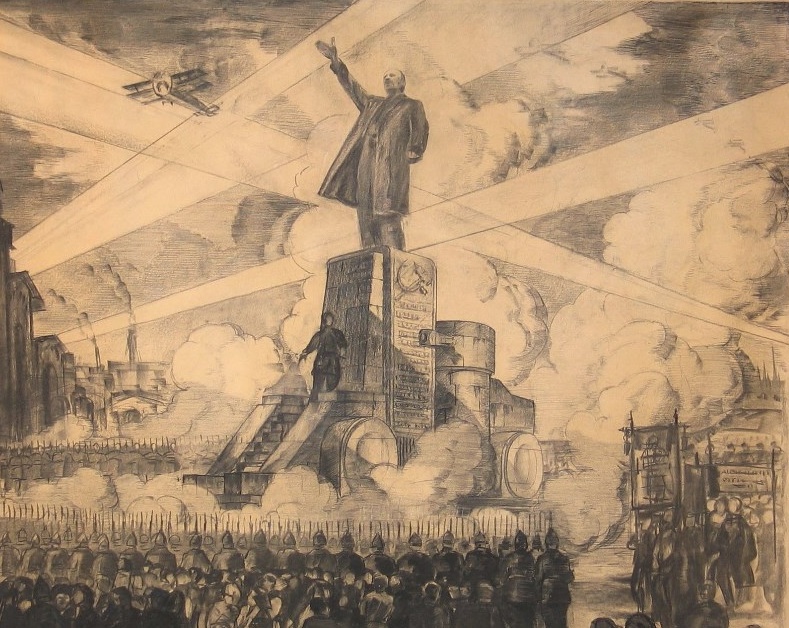 Советское искусство
Советская власть придавала большое значение монументальному искусству, 
так как считала, что оно на долгие годы может запечатлеть революционные образы.
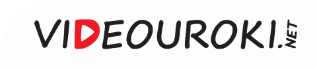 Разборка памятника Александру II 
в Кремле
В апреле 1918 года был подписан декрет «О снятии памятников, воздвигнутых в честь царей и их слуг, и выработке проектов памятников Российской Социалистической Революции».
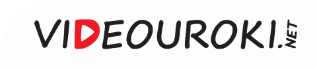 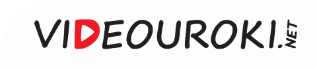 Целью большевиков было воспитание «нового человека», достойного жить при коммунизме.
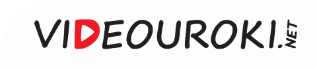 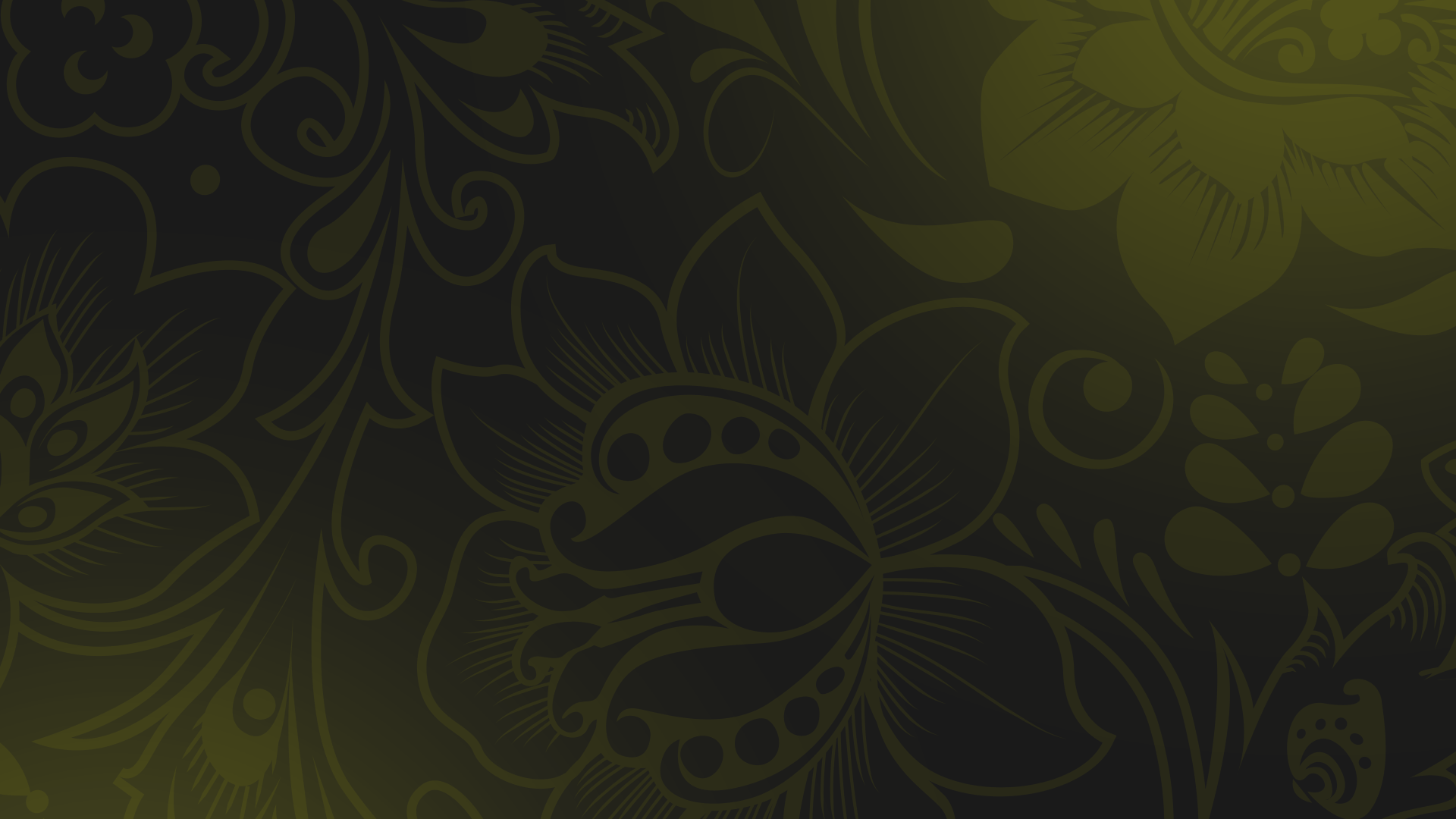 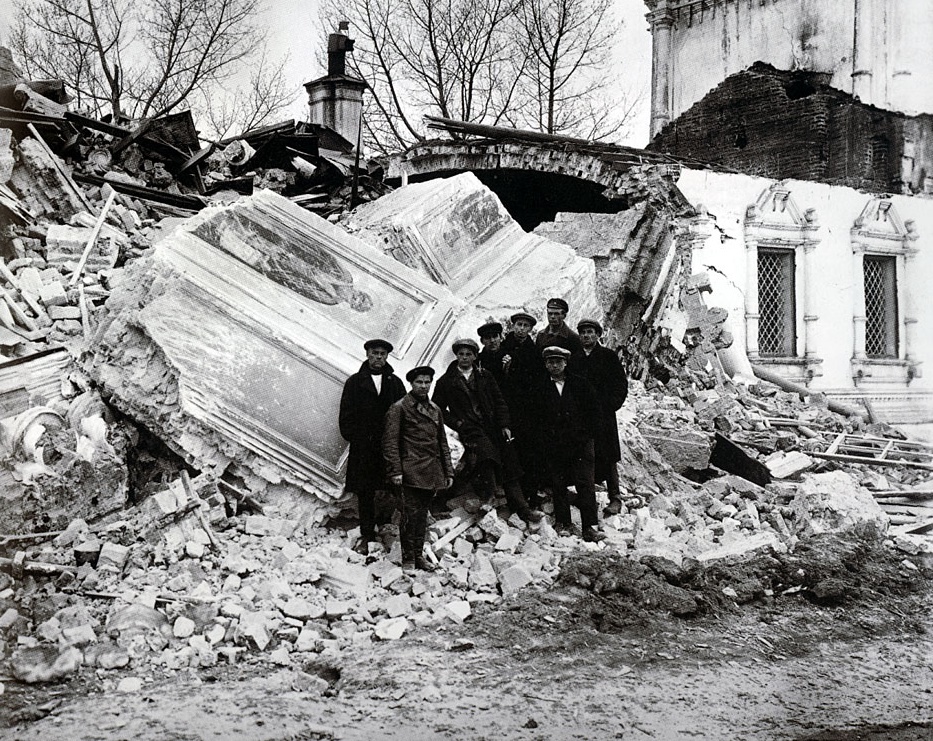 Идеология большевиков
Борьба с религией объяснялась стремлением устранить конкурентов в духовной жизни страны.
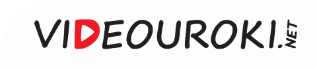 В декабре 1917 года появился декрет о передаче всех церковных учебных заведений в ведение Комиссариата просвещения.
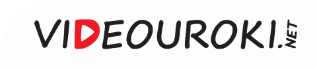 Конфискация ценностей гробницы Александра Невского
В январе 1918 года помещения Александро-Невской лавры были переданы Комиссариату государственного призрения.
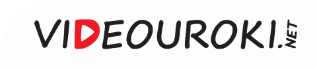 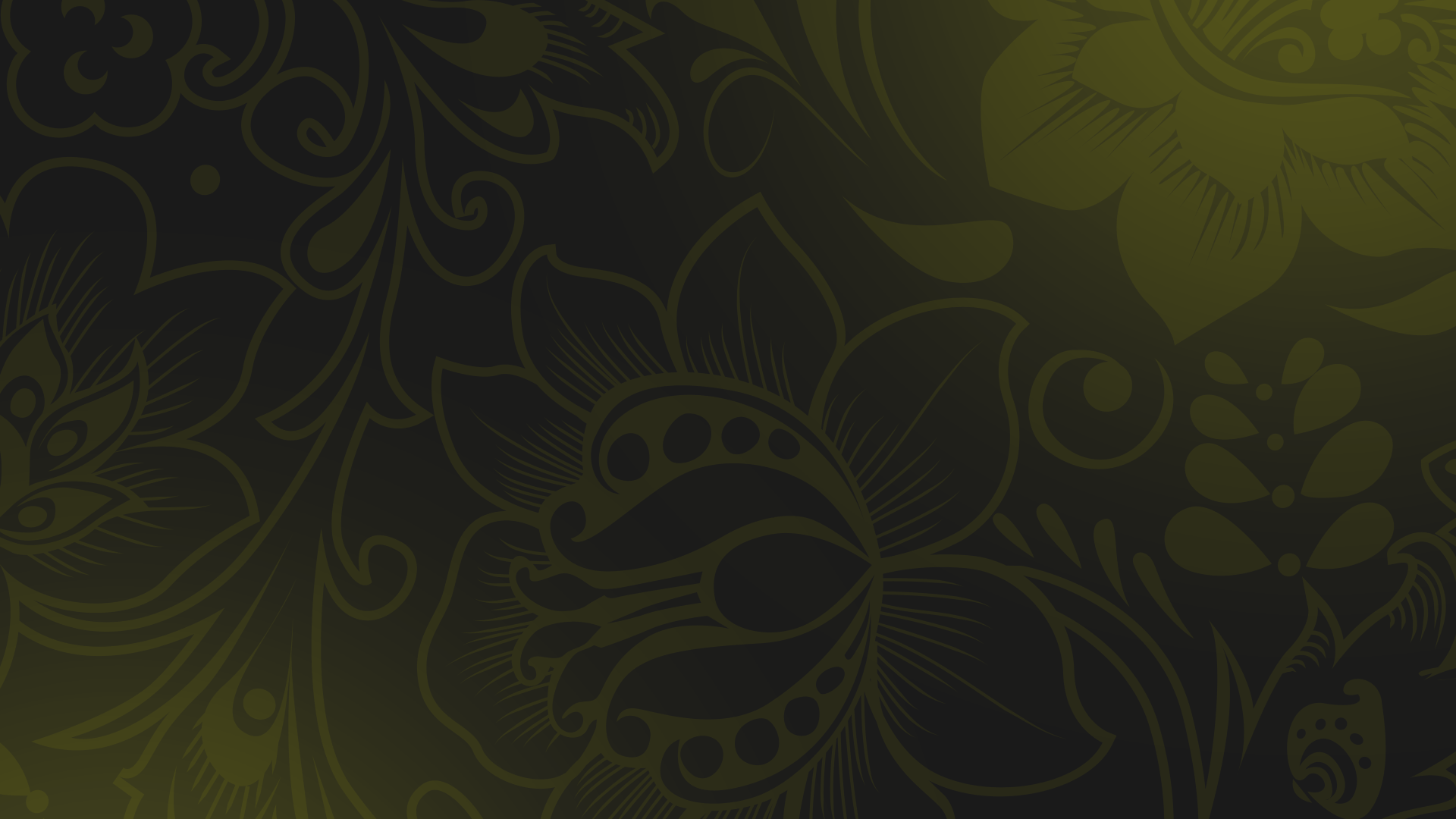 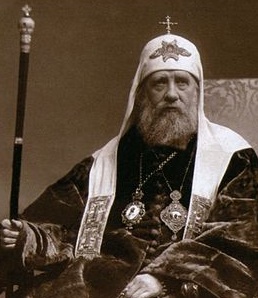 Большевиками был убит Киевский митрополит Владимир. 

За это патриарх Тихон предал большевиков анафеме.
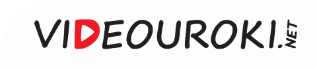 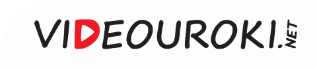 В 1920 году была закрыта Троице-Сергиева лавра.
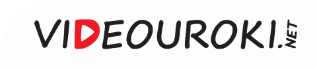 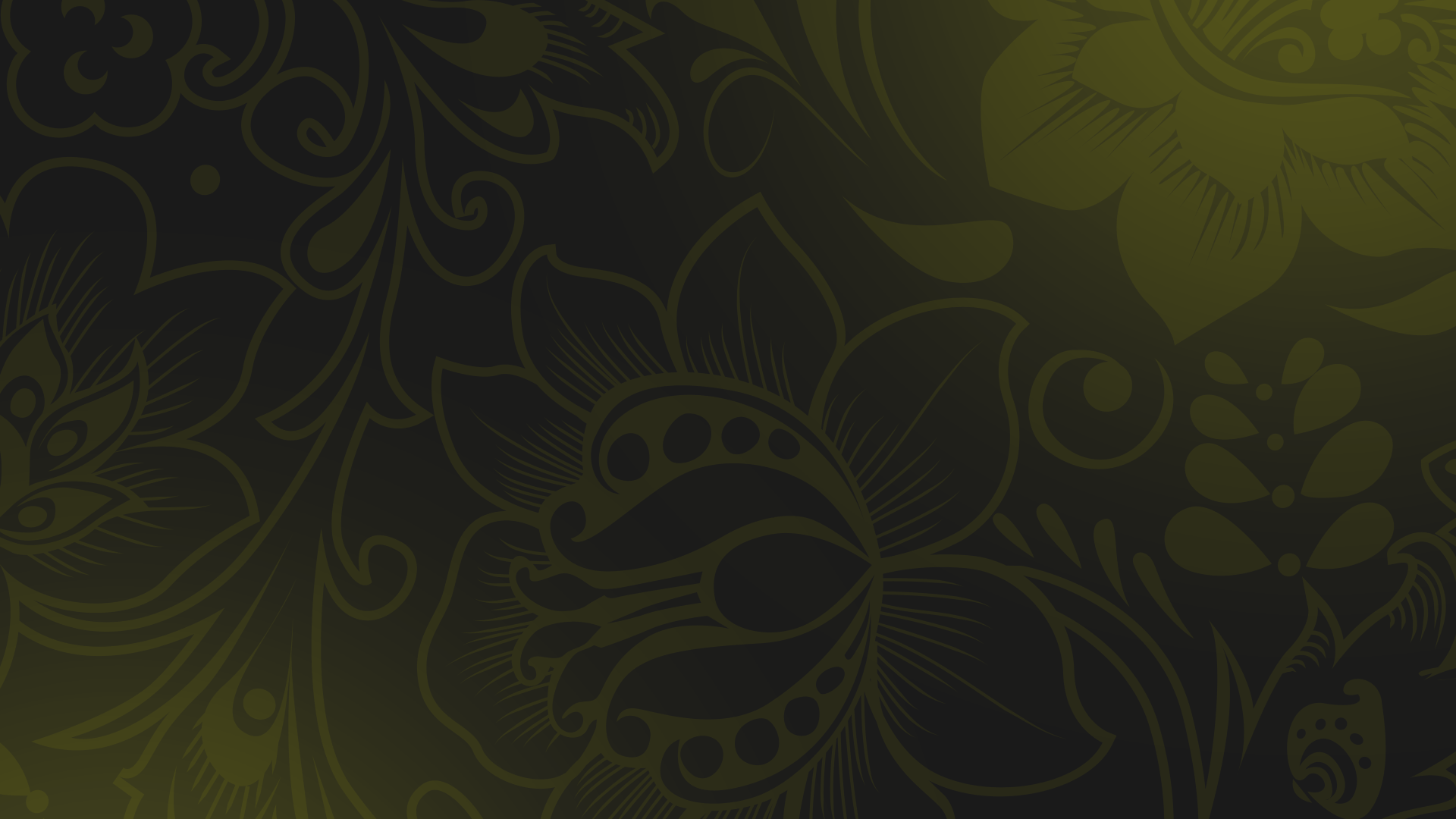 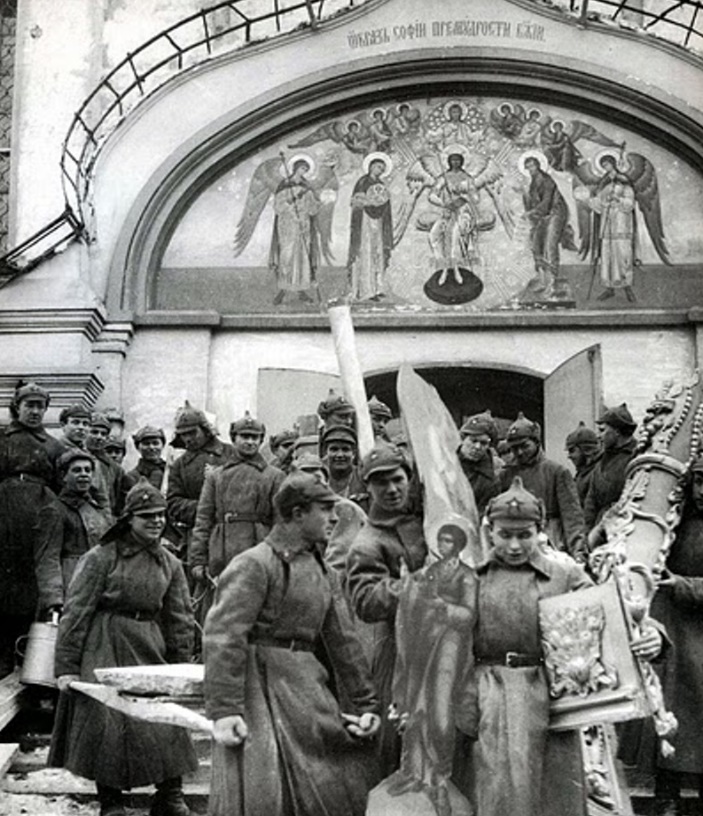 Священники подвергались аресту, их отправляли на принудительные работы. 

Дети духовенства лишались возможности поступать в высшие учебные заведения.
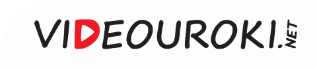 Советская власть и церковь
1
2
3
Патриарх подчёркивал, что церковь не должна себя связывать с определённым образом правления
Во время Гражданской войны патриарх Тихон старался придерживаться нейтральной позиции
Он не выступал 
с открытой поддержкой Белого движения
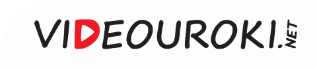 В 1918 году 
началась кампания 
по вскрытию мощей святых.
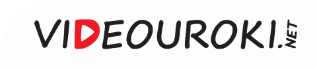 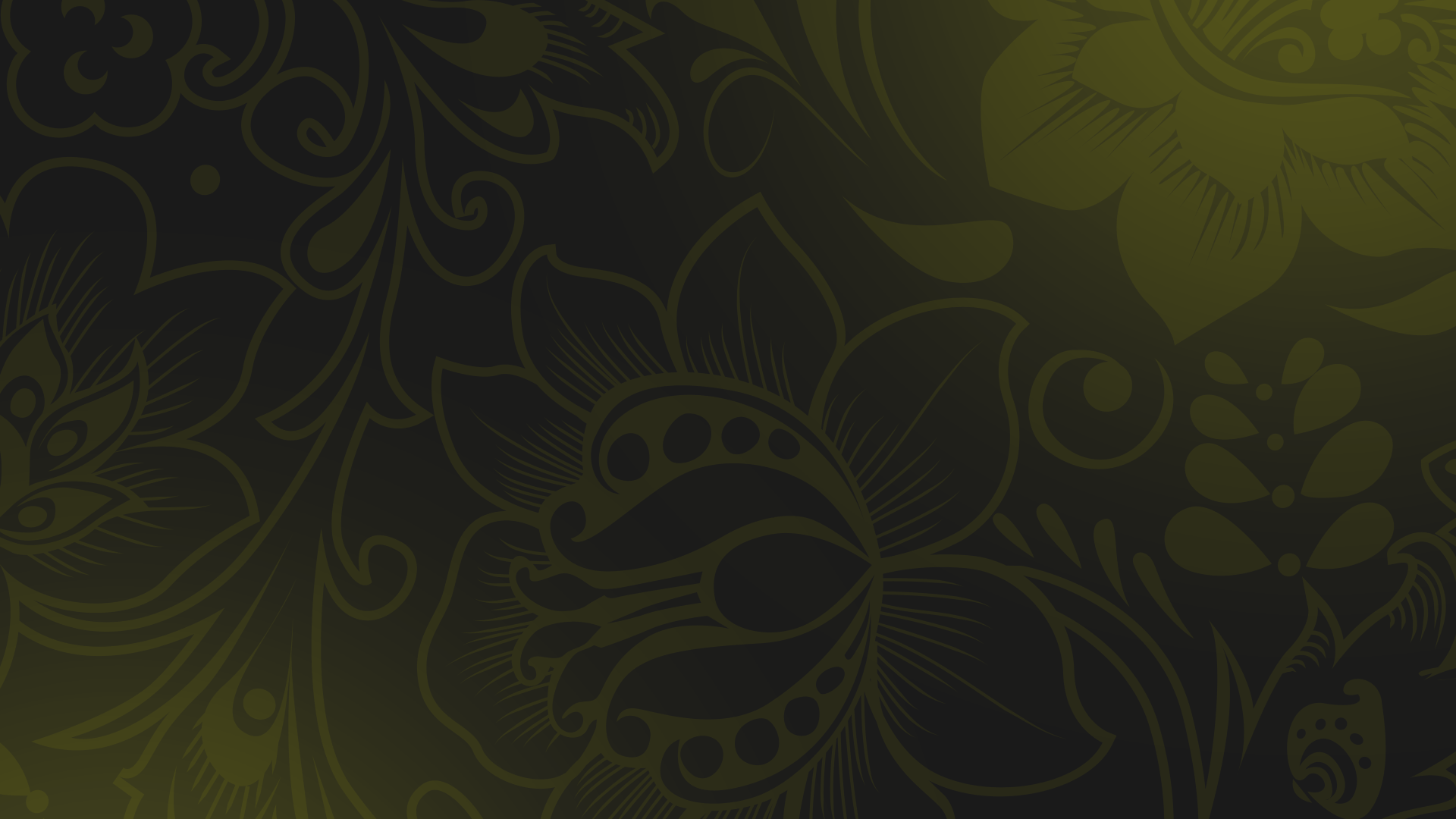 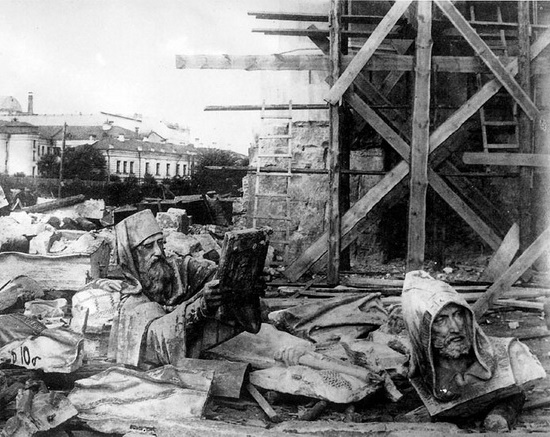 Борьба с религией
29 июля 1920 года было принято решение 
о захоронении или передаче в музеи всех вскрытых мощей.
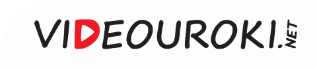 Революция и Гражданская война внесли коррективы и в повседневную жизнь людей.
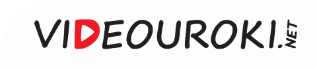 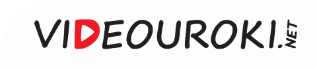 Карточной системе распределения продуктов была придана классовая направленность.
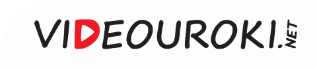 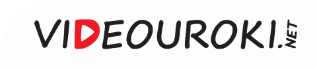 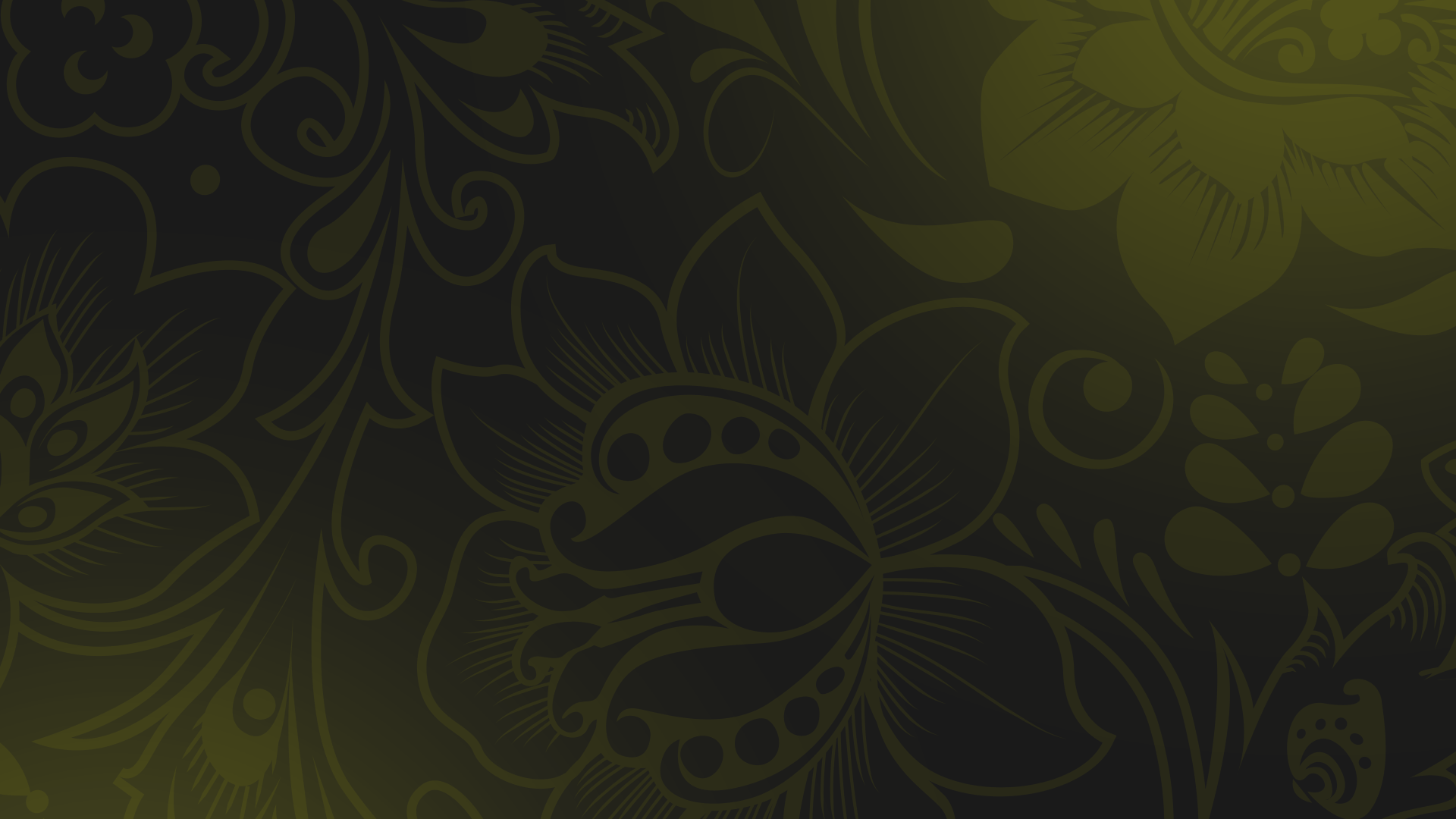 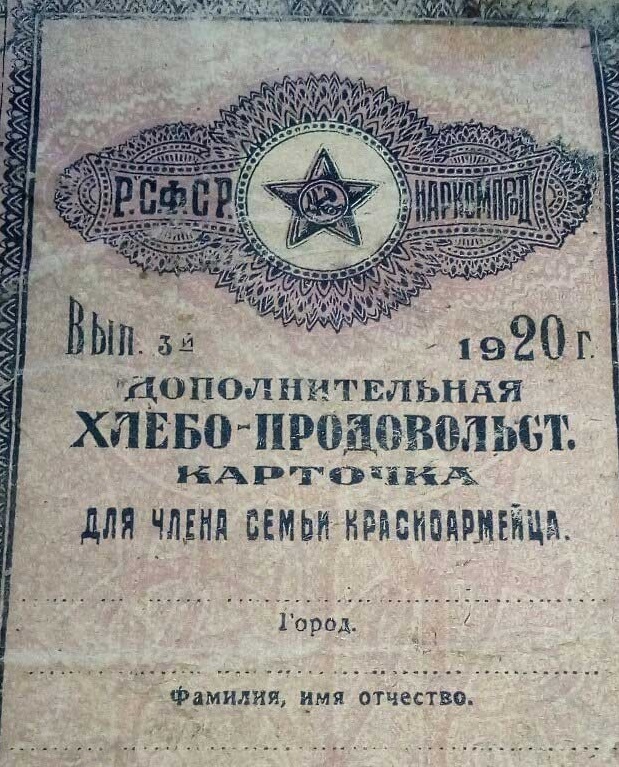 Одни из самых больших пайков получали военные и медики. 

Затем следовали рабочие 
важных предприятий, шахтёры 
и железнодорожники.
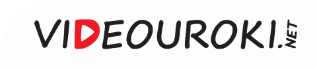 Мешочники
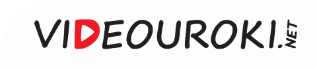 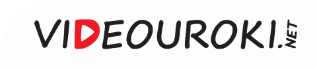 Для обогрева помещений использовали небольшие железные печки – буржуйки.
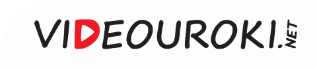 Настроения в обществе
1
2
3
Крестьяне наживались 
на продовольственном кризисе
Крестьяне 
получили землю
Они были довольны 
и старались избегать политической борьбы
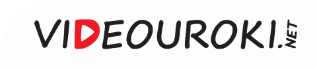 Настроения в обществе
Чрезвычайная политика большевиков в деревне
Участие крестьян 
в политической жизни страны
Массовая мобилизация 
в Красную Армию
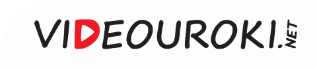 Настроения в обществе
Продразвёрстка
Массовые волнения, 
в ходе которых крестьяне принимали сторону белых
Реквизиция лошадей
Антирелигиозная политика большевиков
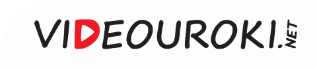 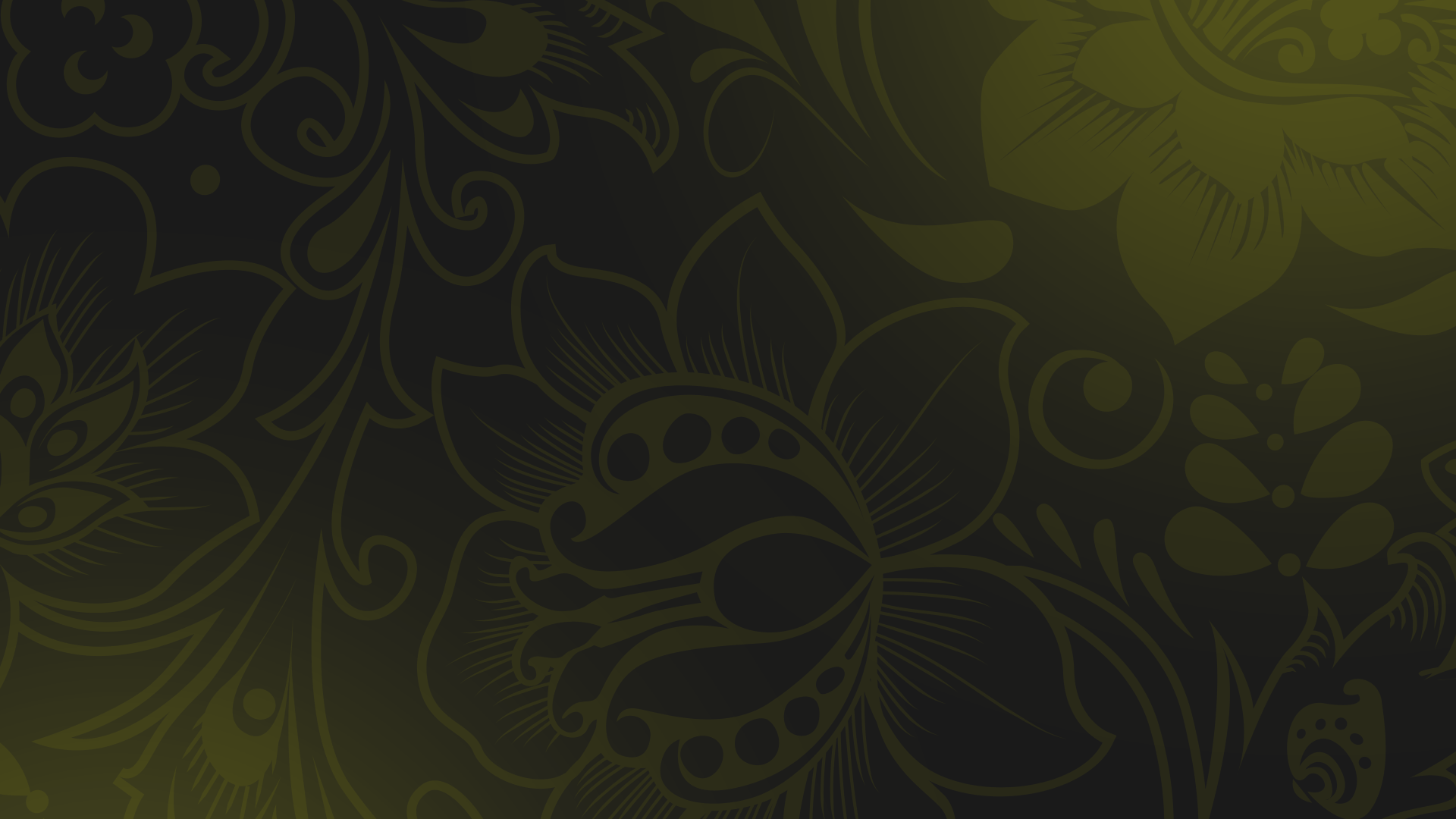 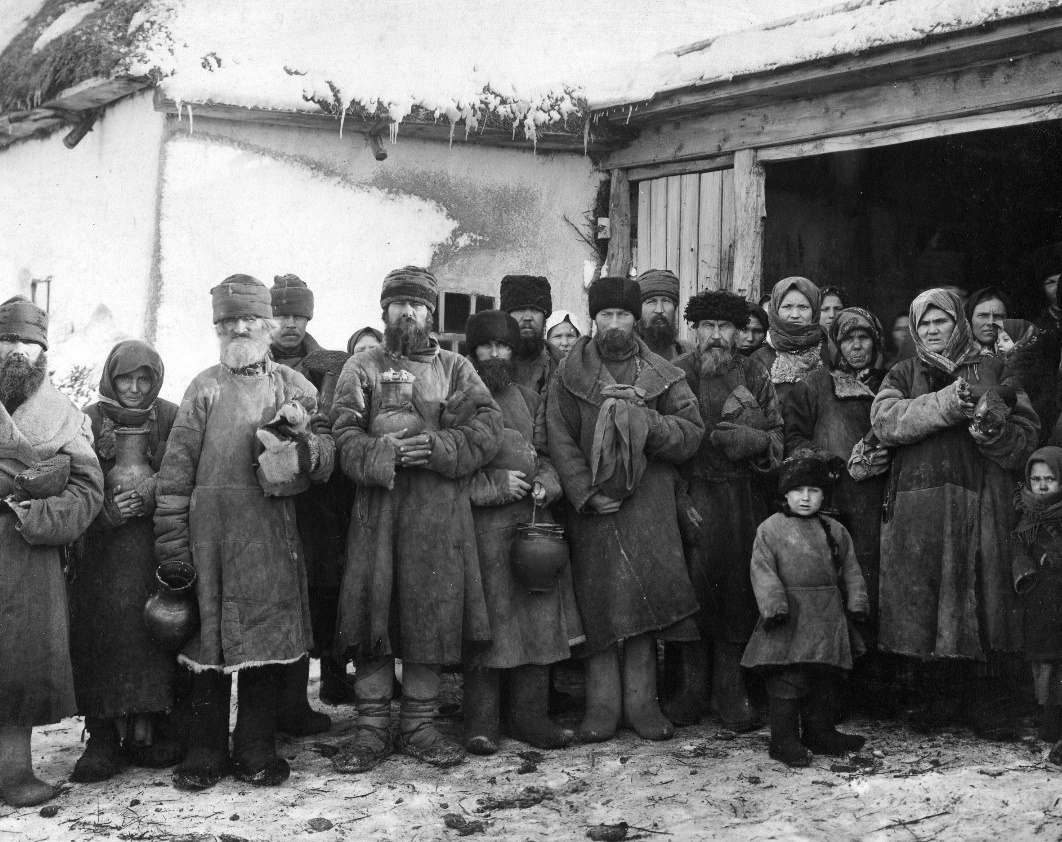 Настроения 
в обществе
Крестьянам не нравилась аграрная политика Белого движения.
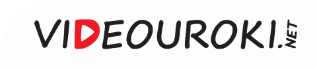 Настроения в обществе
1
2
3
Но не наблюдалось массовых выступлений рабочих против большевиков
Опорой большевиков 
стали рабочие крупных промышленных центров
Сокращение производства и безработица привели 
к снижению уровня жизни рабочих
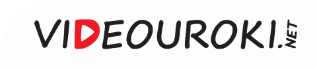 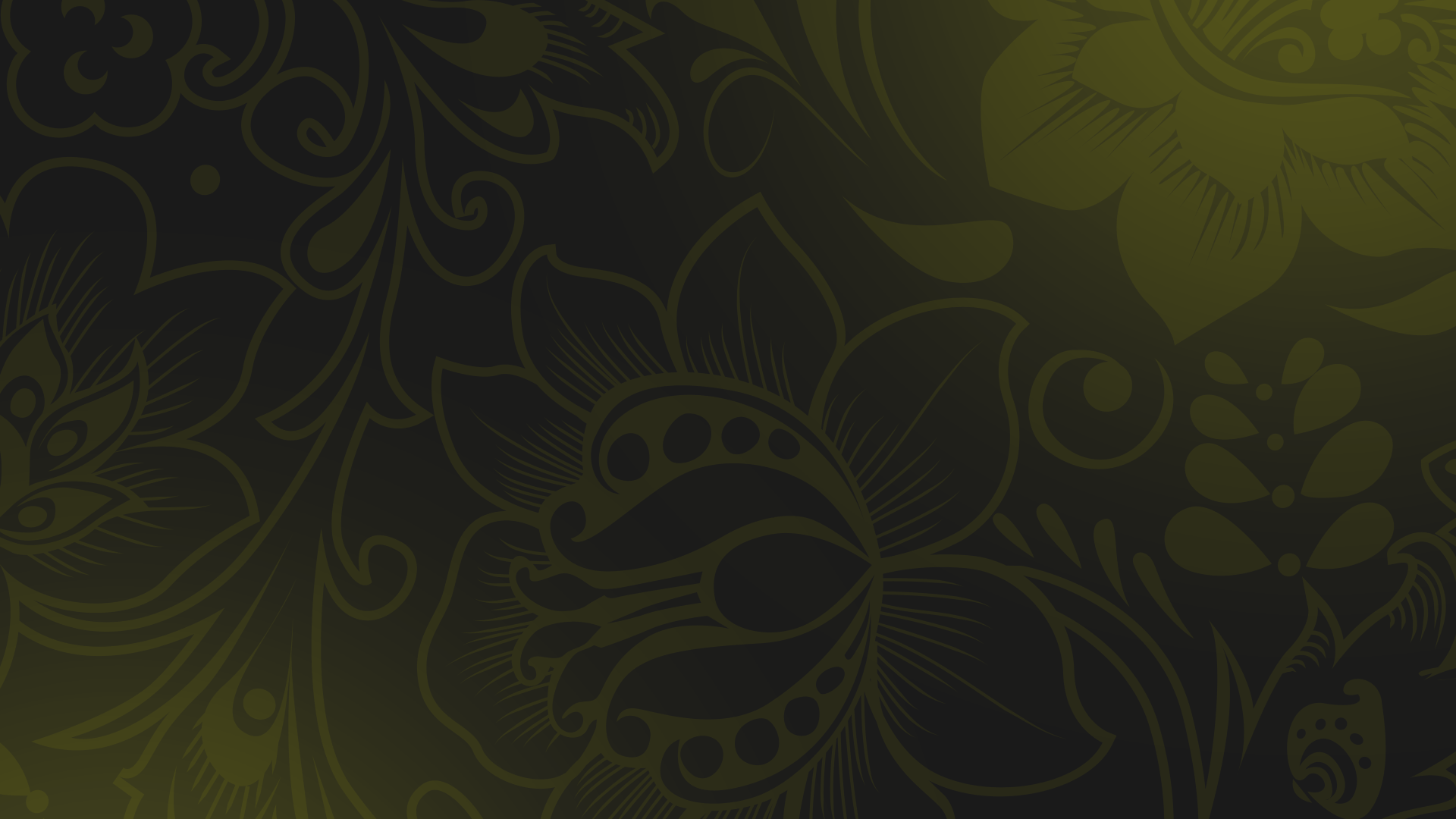 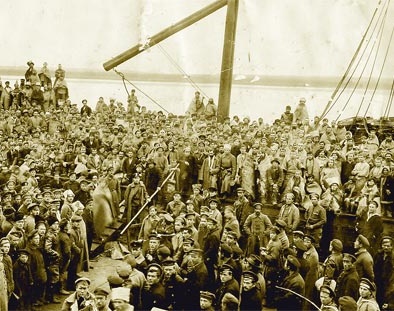 Настроения 
в обществе
8 августа 1918 года началось восстание 
в Ижевске и Воткинске, прошедшее 
под лозунгом «За Советы без большевиков!».
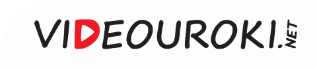 «Союз фронтовиков» Ижевска
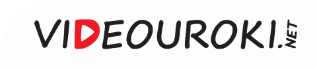 Настроения в обществе
На занятых белыми территориях рабочие подвергались жесточайшему террору
Попытки договориться 
о зарплатах или правах рабочих воспринимались как неповиновение
Отношение белых 
к рабочим было негативным
Такое отношение 
развеяло симпатии рабочих к белым
Правительство Деникина отменило восьмичасовой рабочий день
Владельцы предприятий были восстановлены 
в своих правах
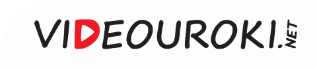 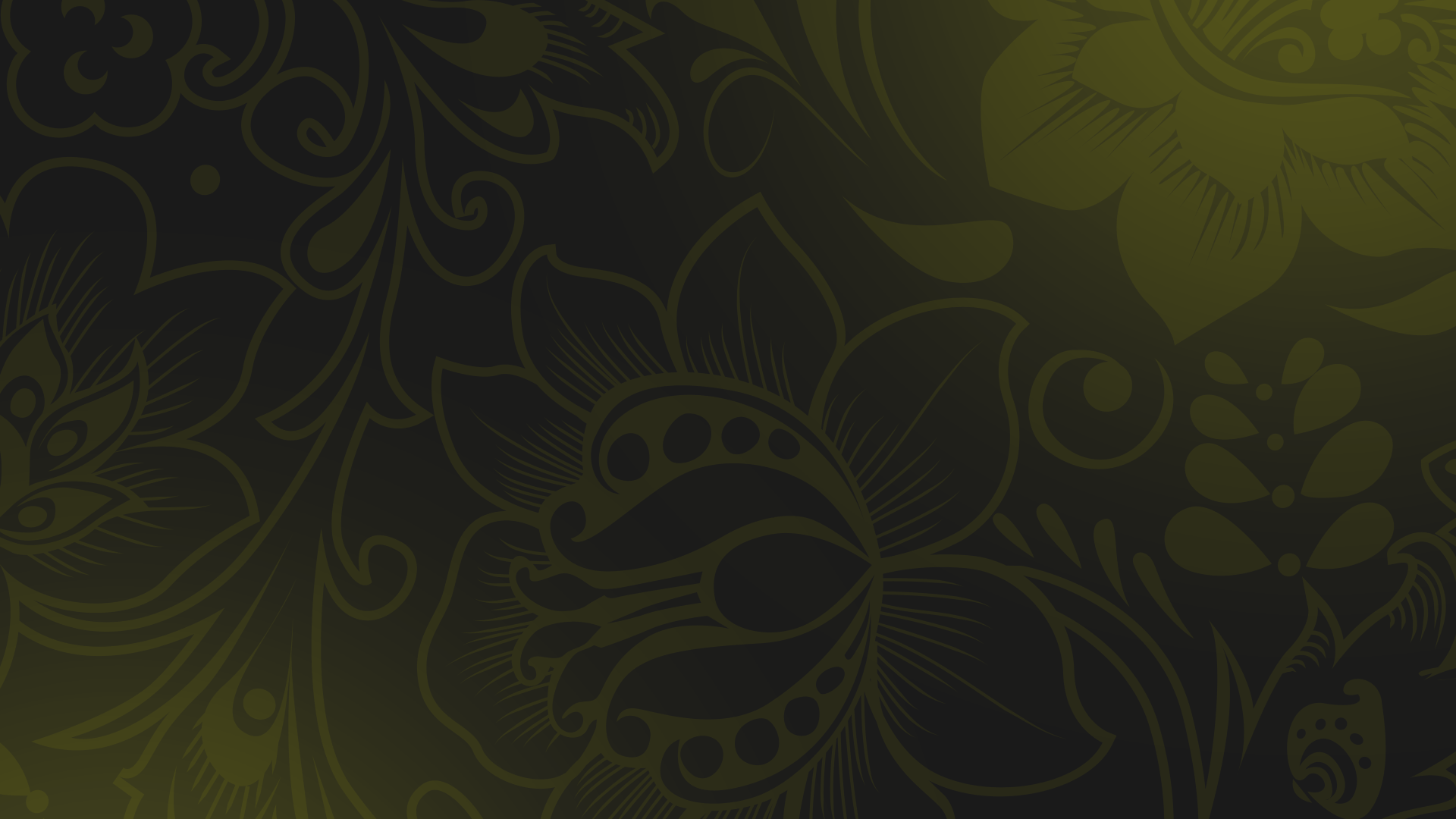 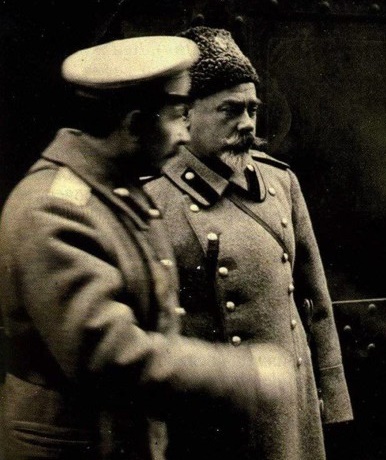 Непросто складывались отношения советской власти с интеллигенцией. 

Либерально настроенные представители интеллигенции примкнули к Белому движению.
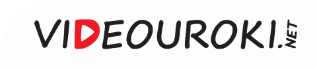 Настроения в обществе
Многие работники умственного труда 
и офицеры перешли 
на службу новой власти
Объяснялось 
это бытовой 
незащищённостью
Выдача пайка воспринималась как шаг советской власти навстречу интеллигенции
Люди были 
озабочены проблемой выживания
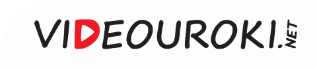 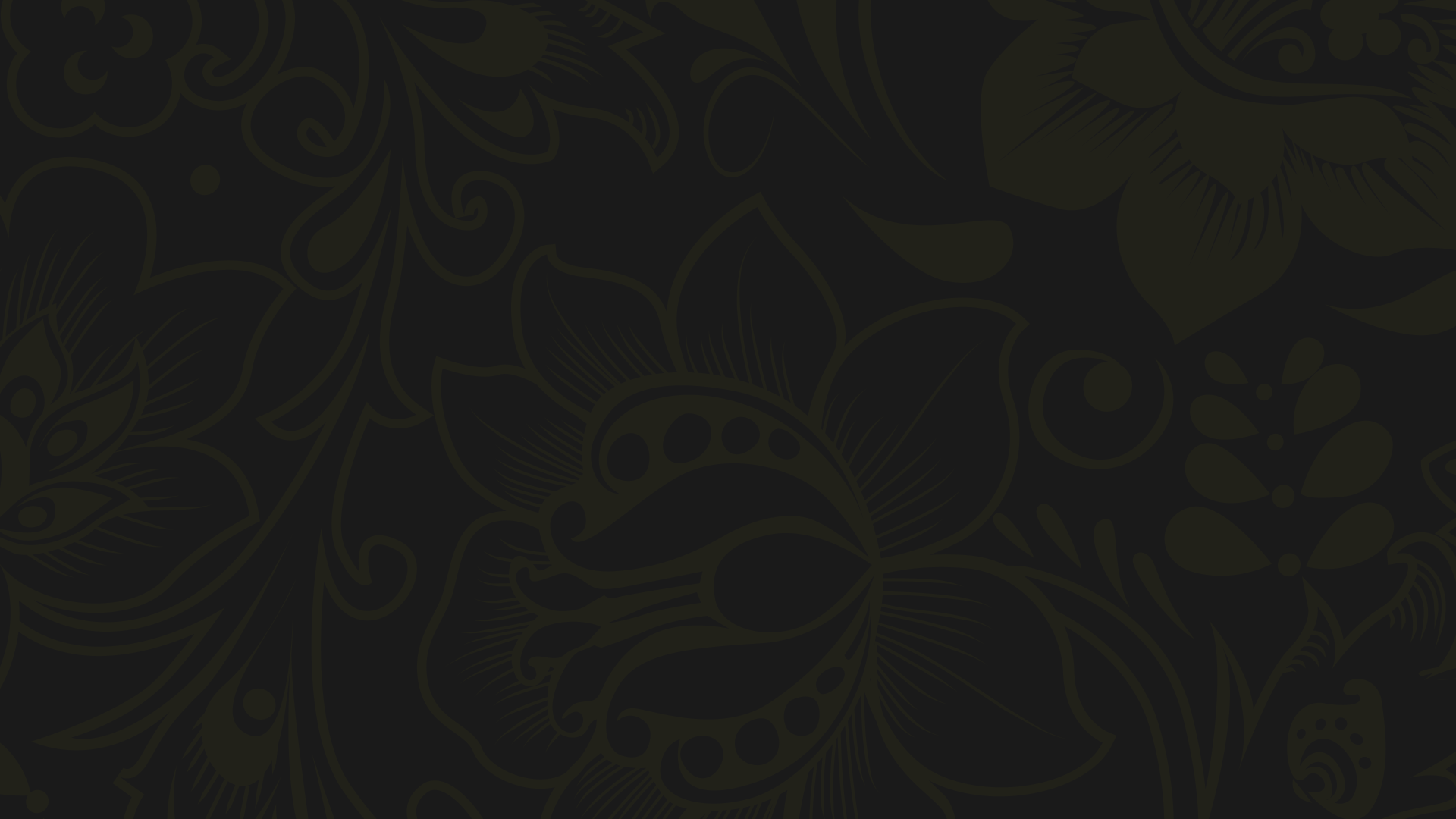 Идеология и культура периода Гражданской войны
Большевики активно выступали 
за ликвидацию безграмотности среди населения России.
1
Многие деятели культуры Серебряного века поддерживали революцию 
и посвящали ей свои произведения.
2
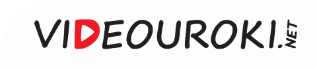 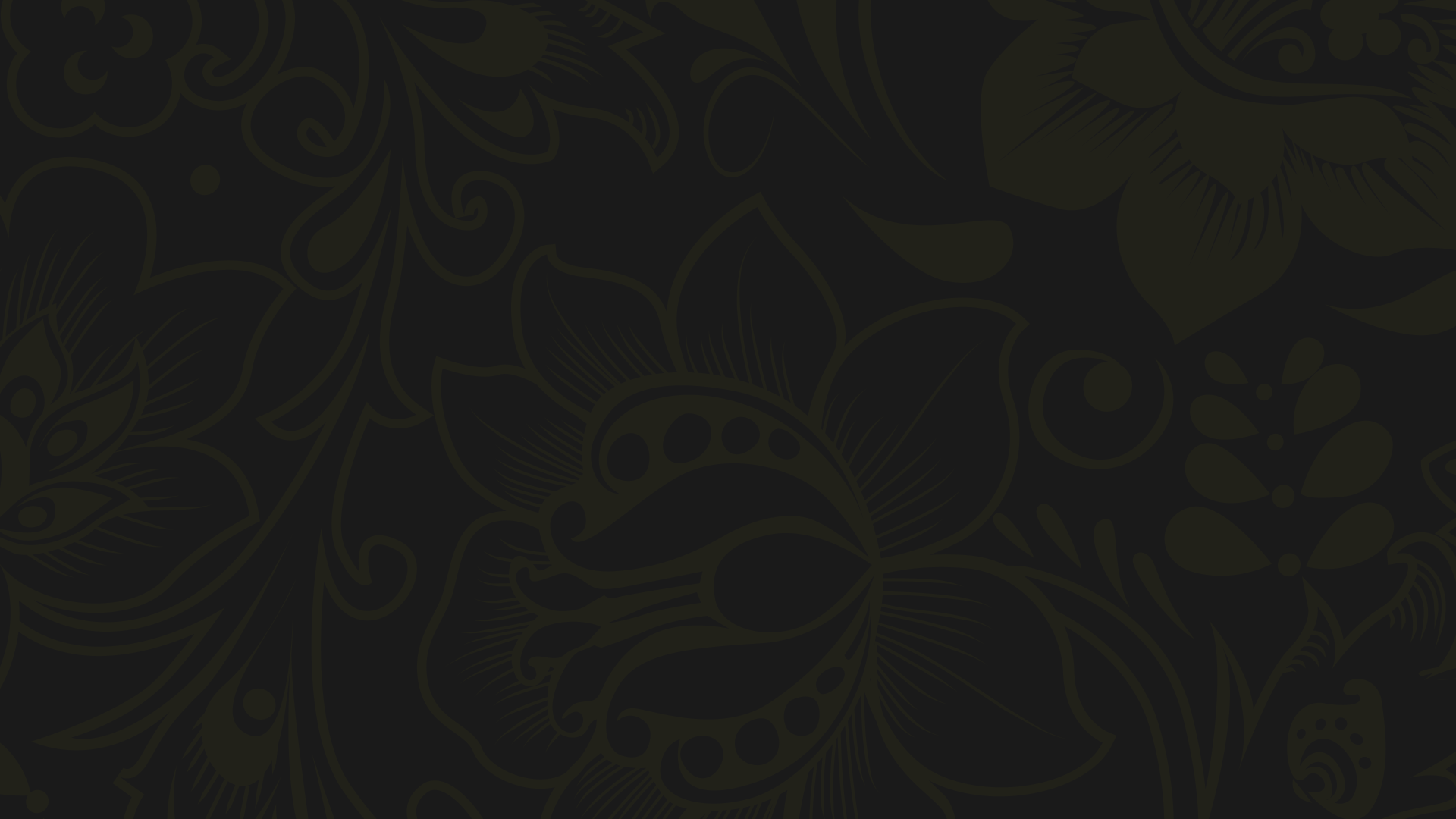 Идеология и культура периода Гражданской войны
3
В период Гражданской войны расцвело искусство плаката.
Борьба большевиков с религией объяснялась стремлением устранить конкурентов в духовной жизни страны.
4
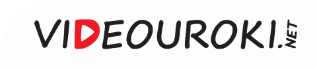